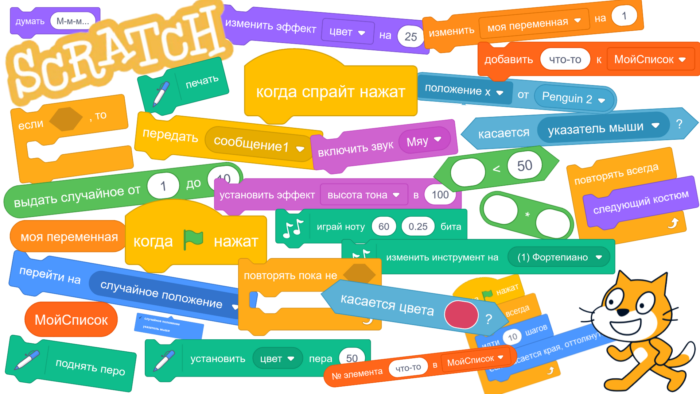 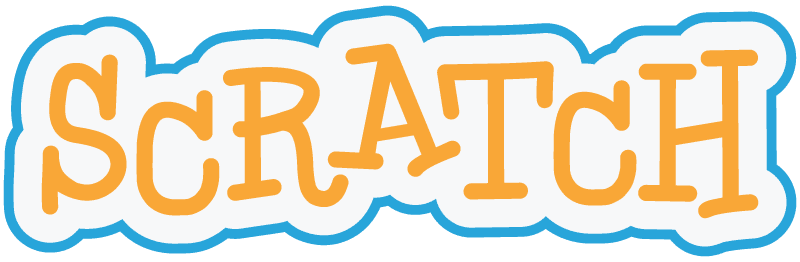 КВИЗ 
по 
Scratch-программированию
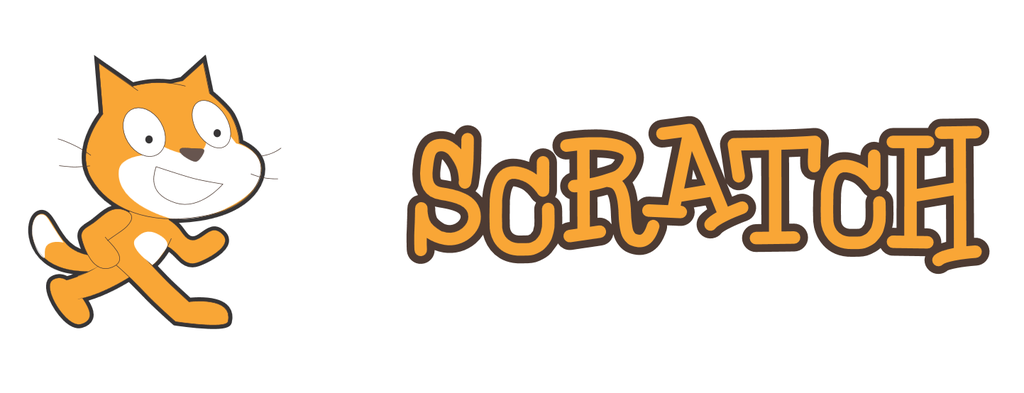 Блиц-опрос
Какой блок используется для начала выполнения программы?
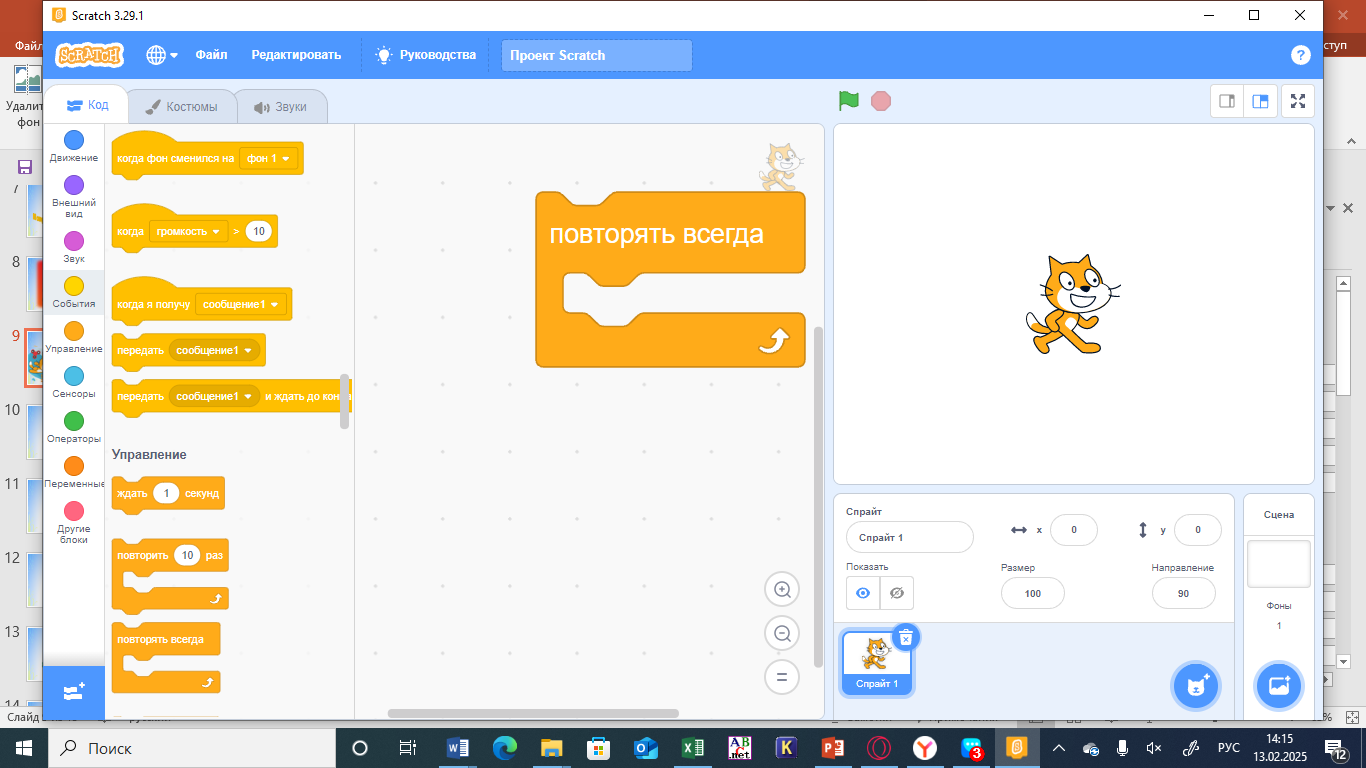 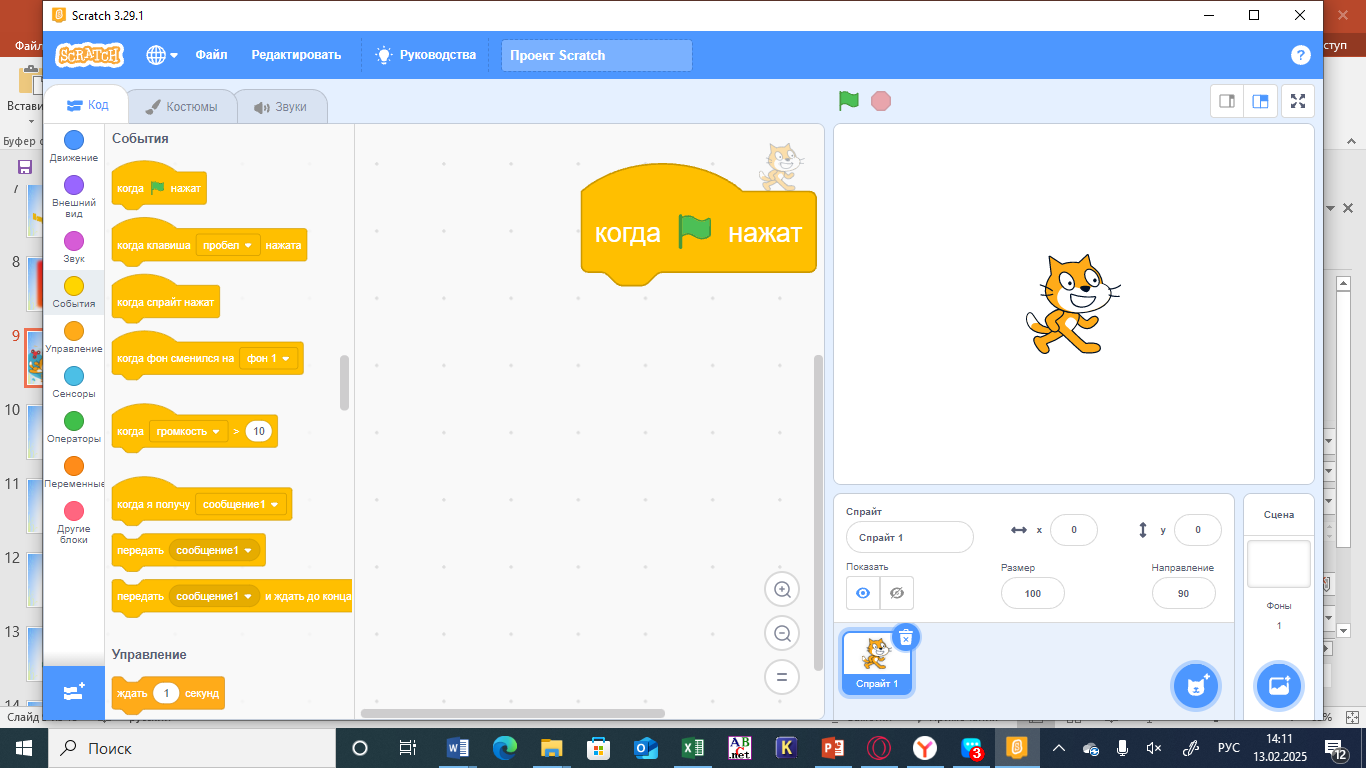 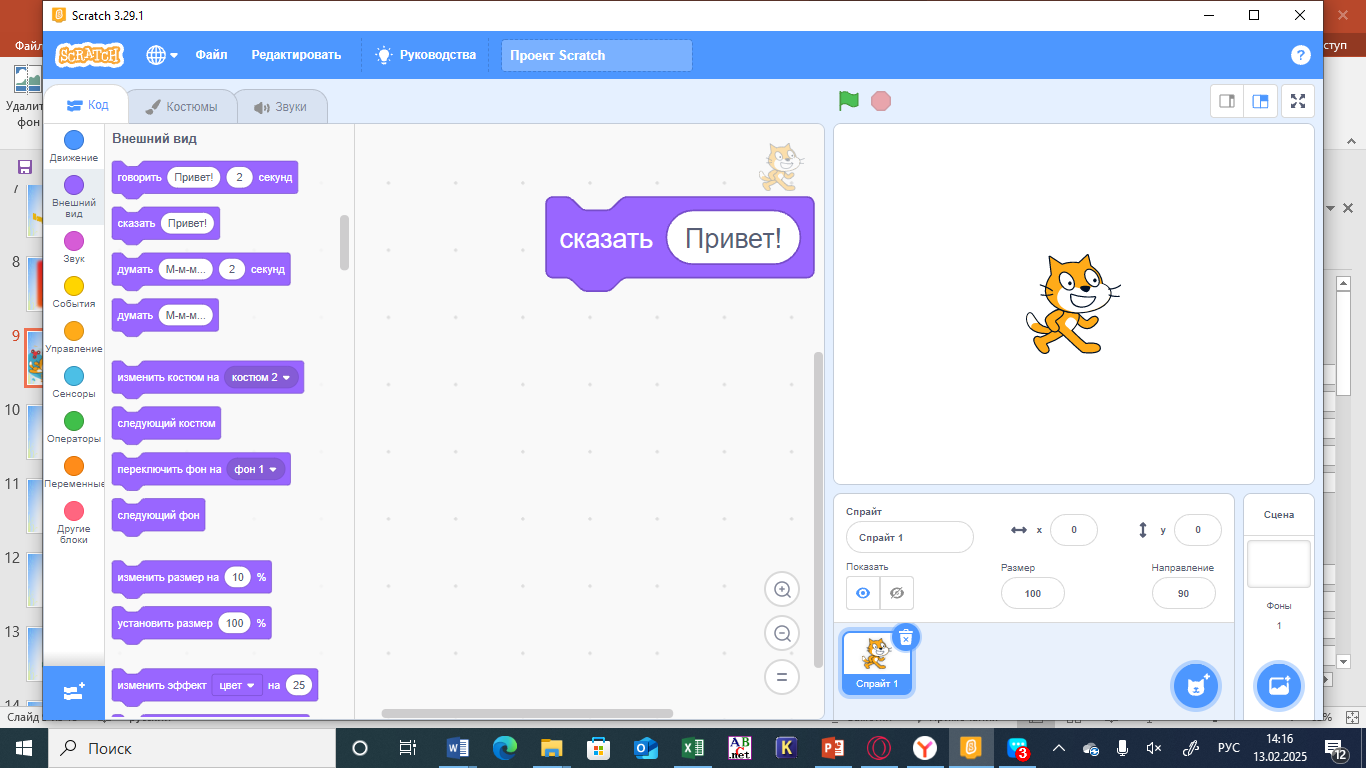 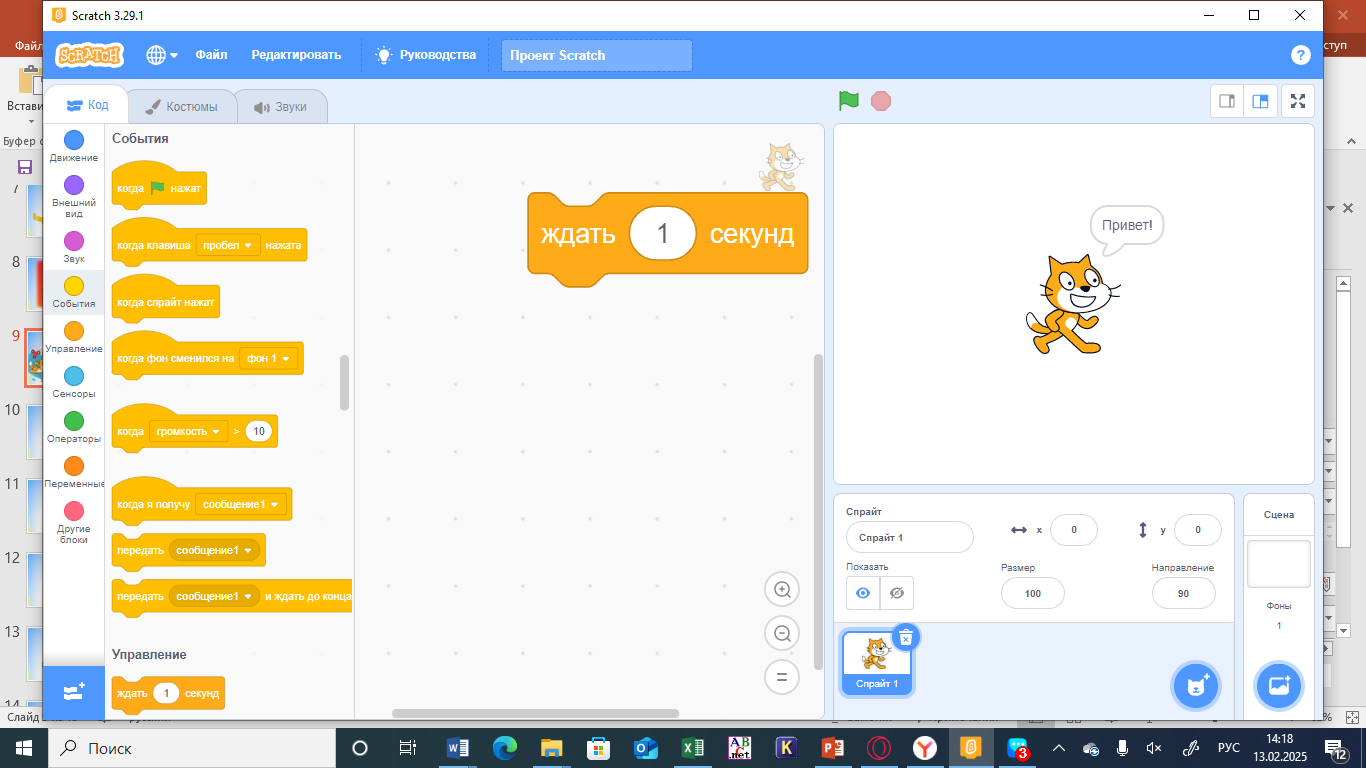 Какой блок используется для создания цикла?
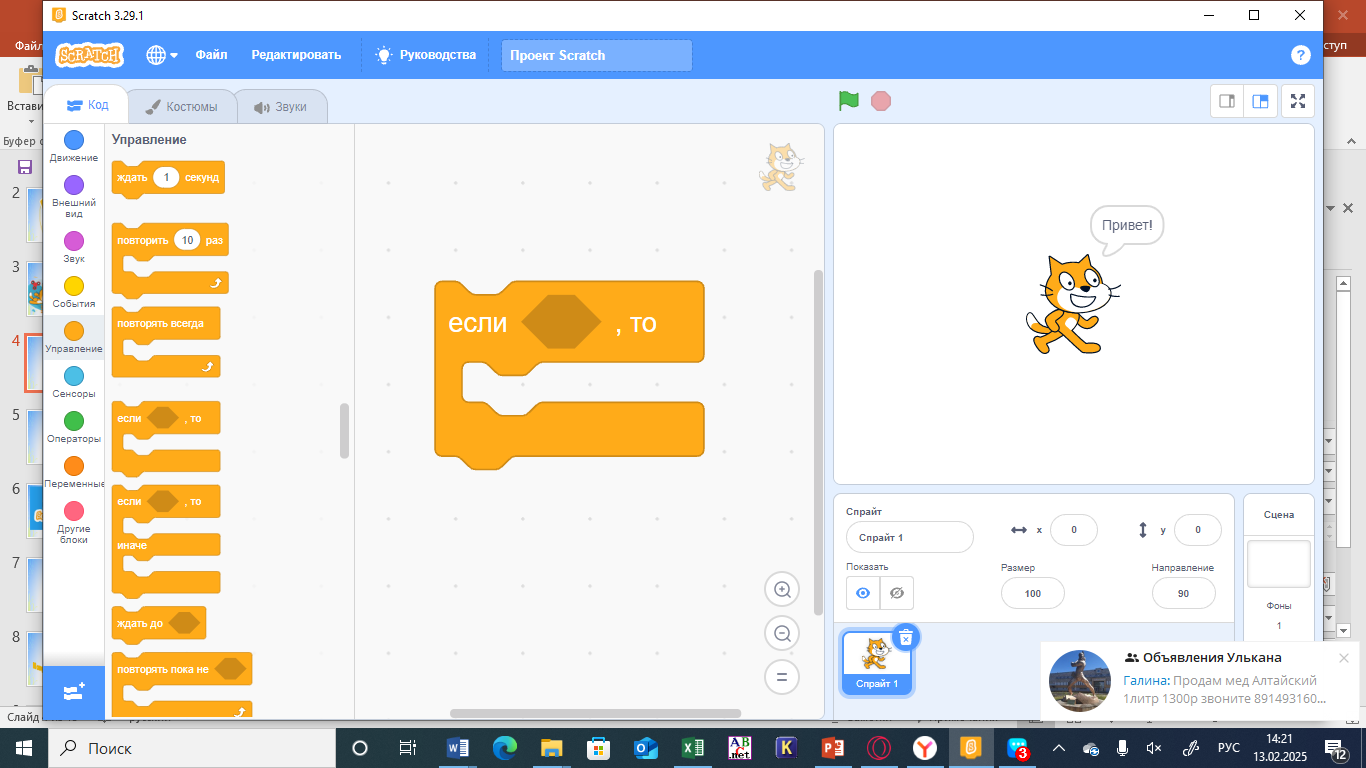 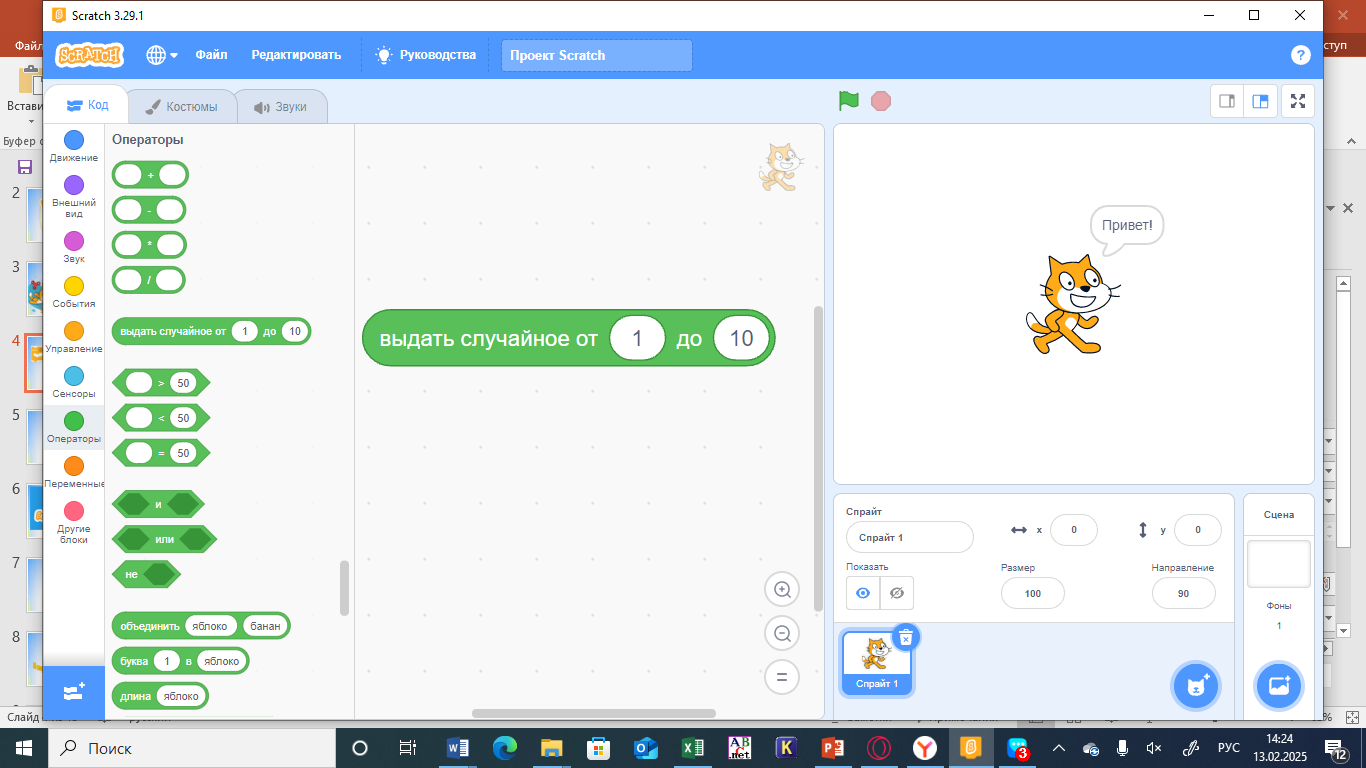 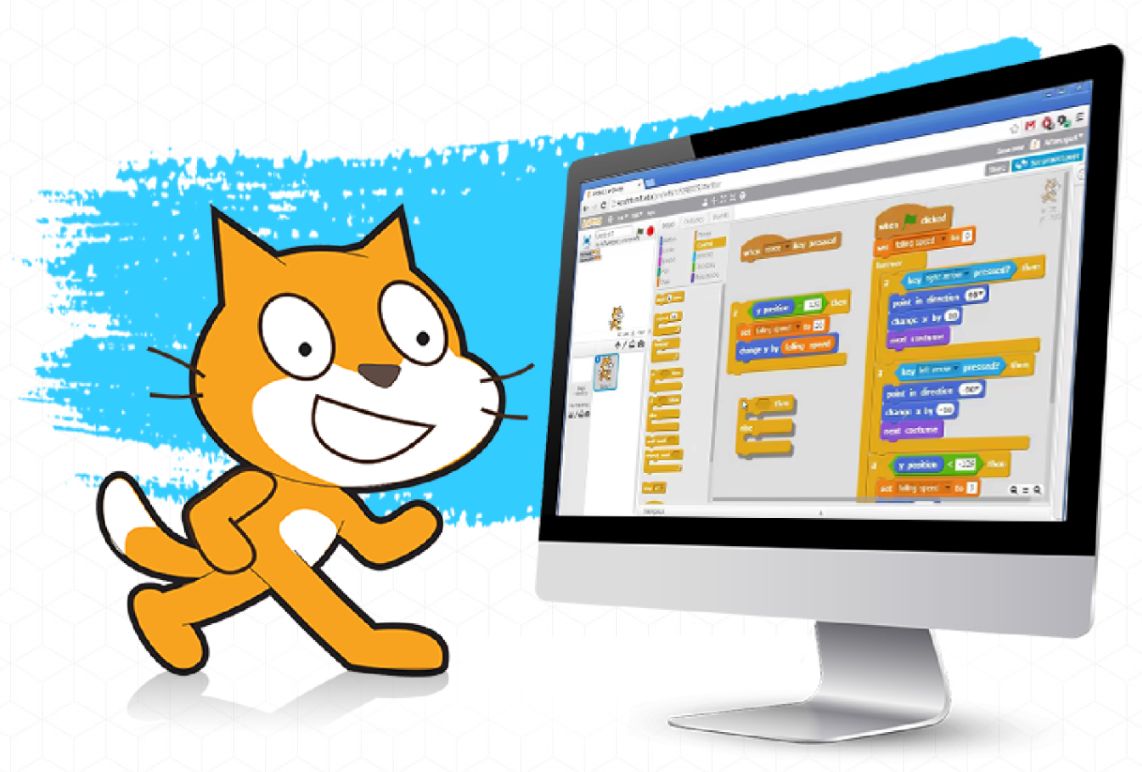 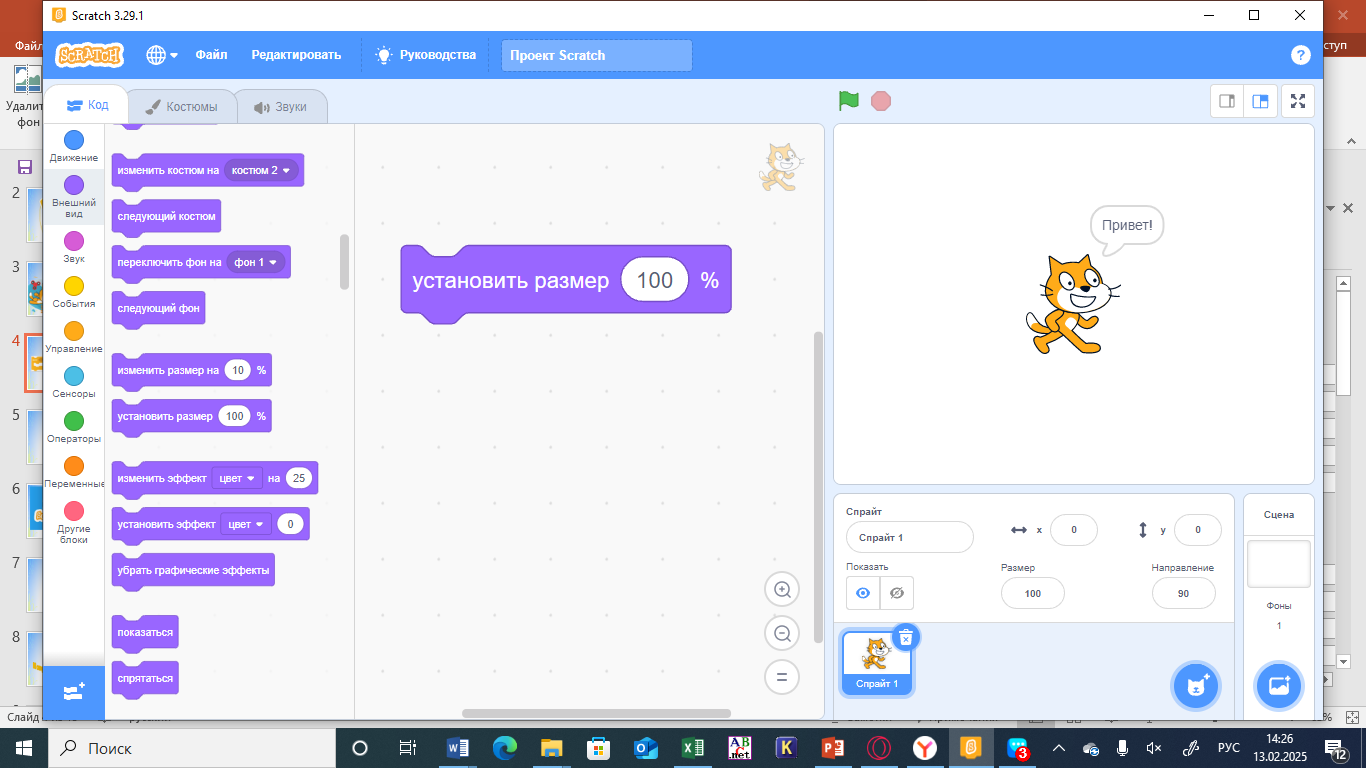 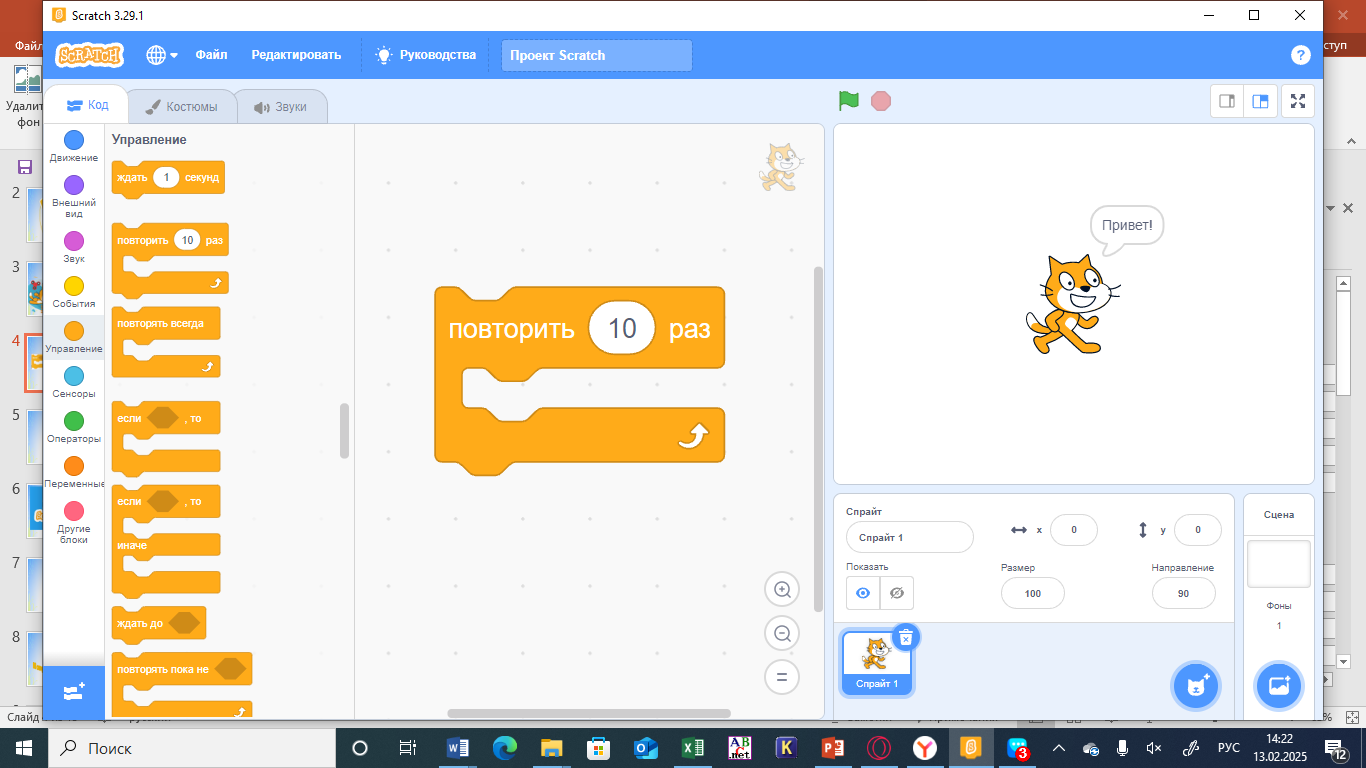 Какой блок отвечает за условное выполнение кода?
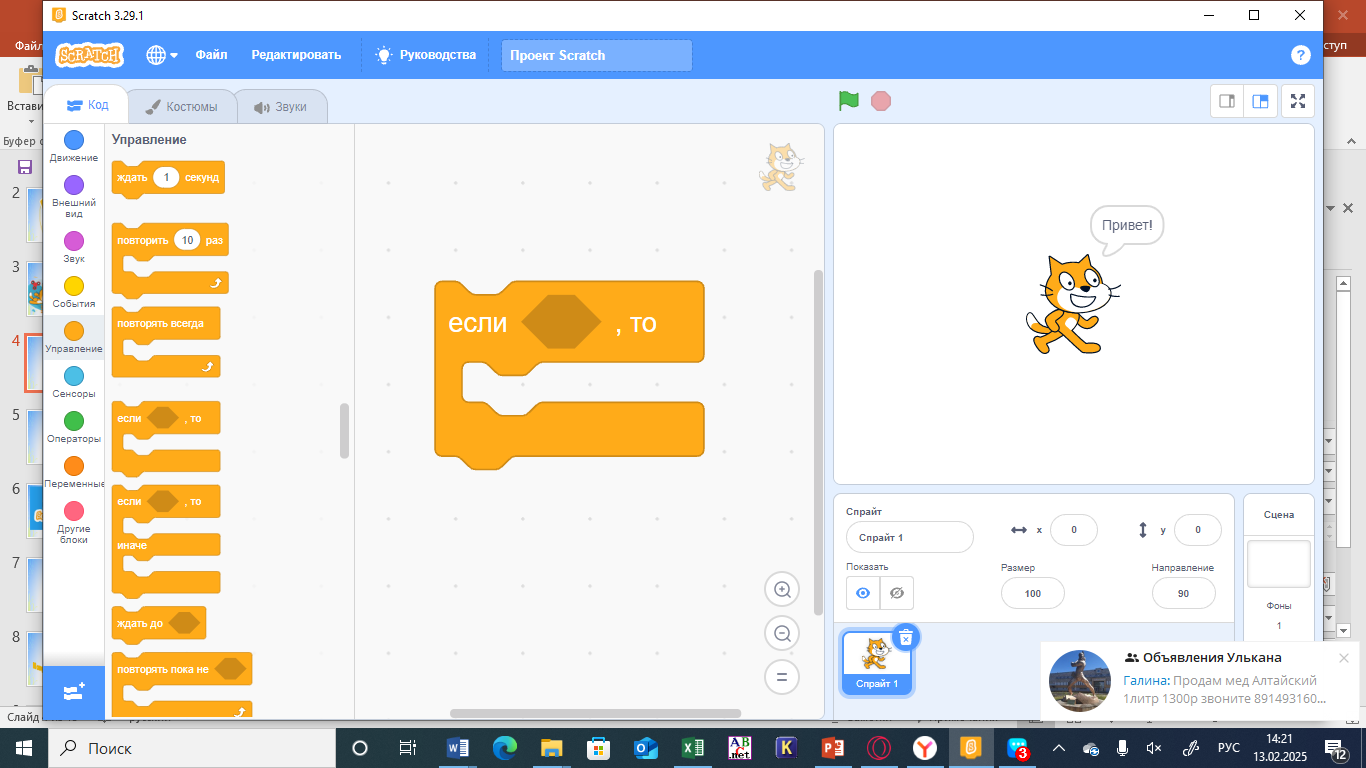 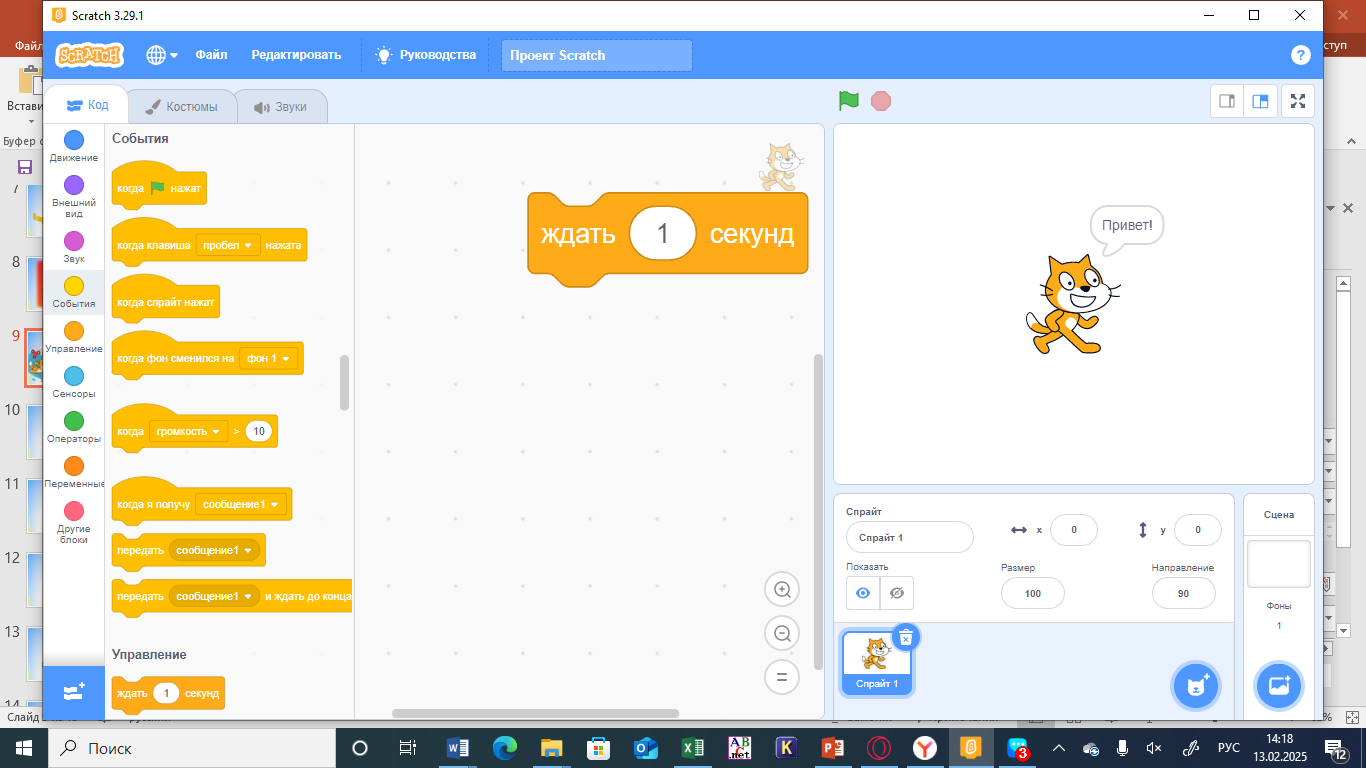 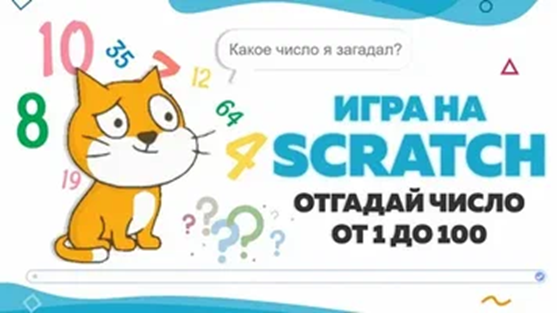 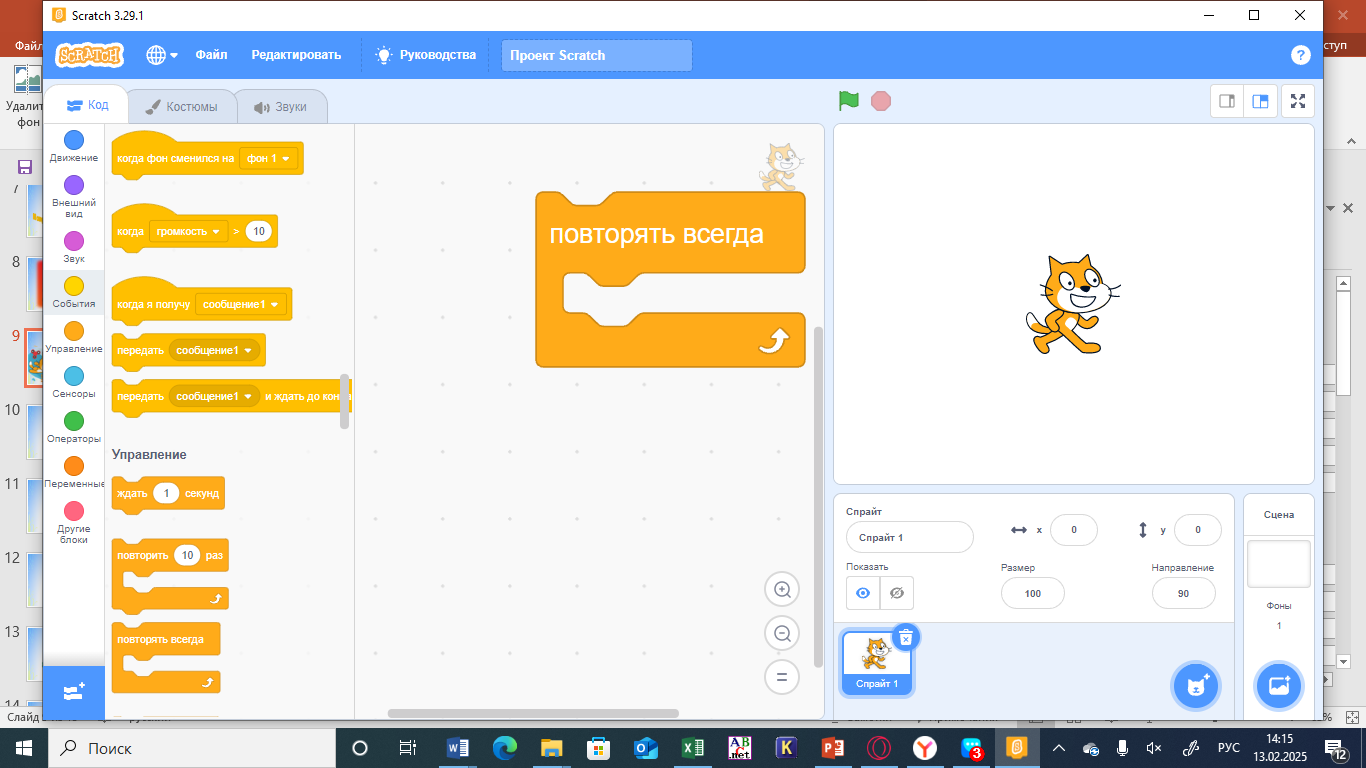 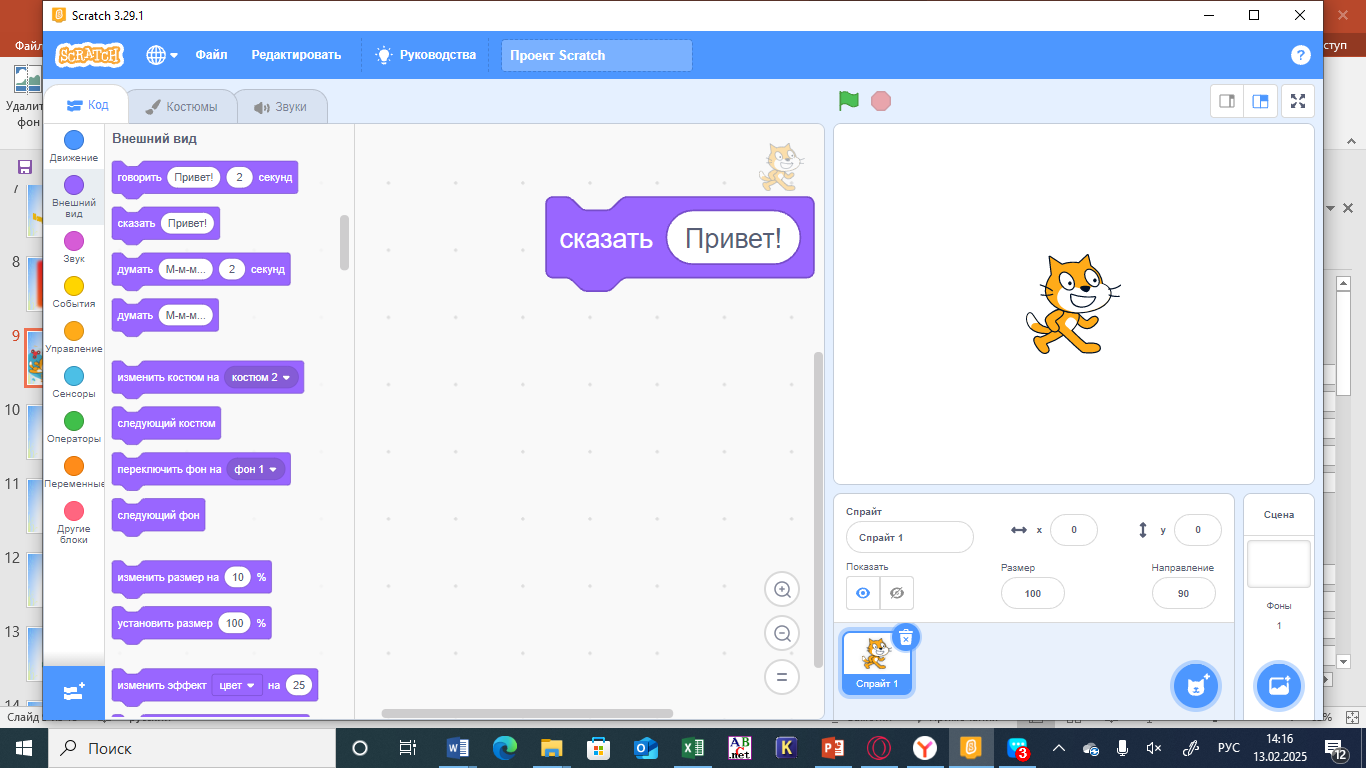 Какой блок используется для изменения значения переменной?
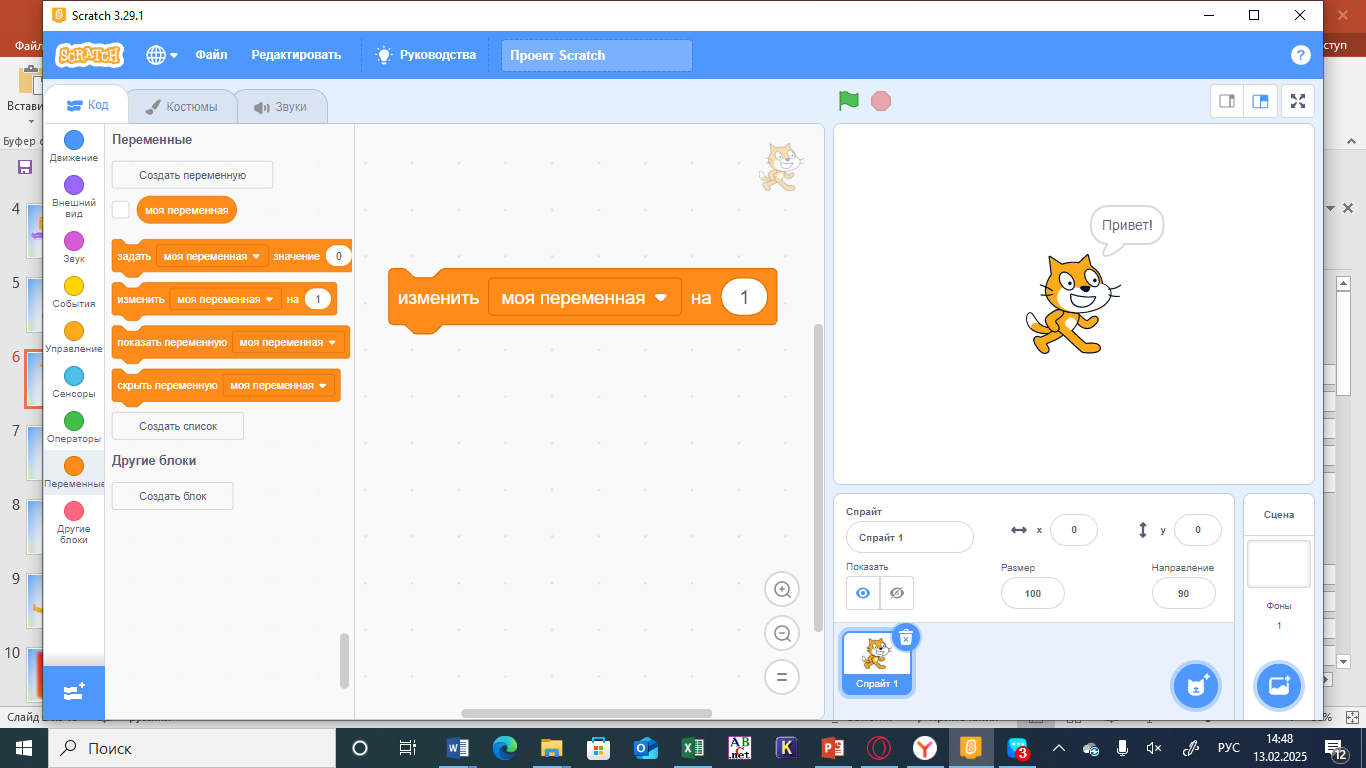 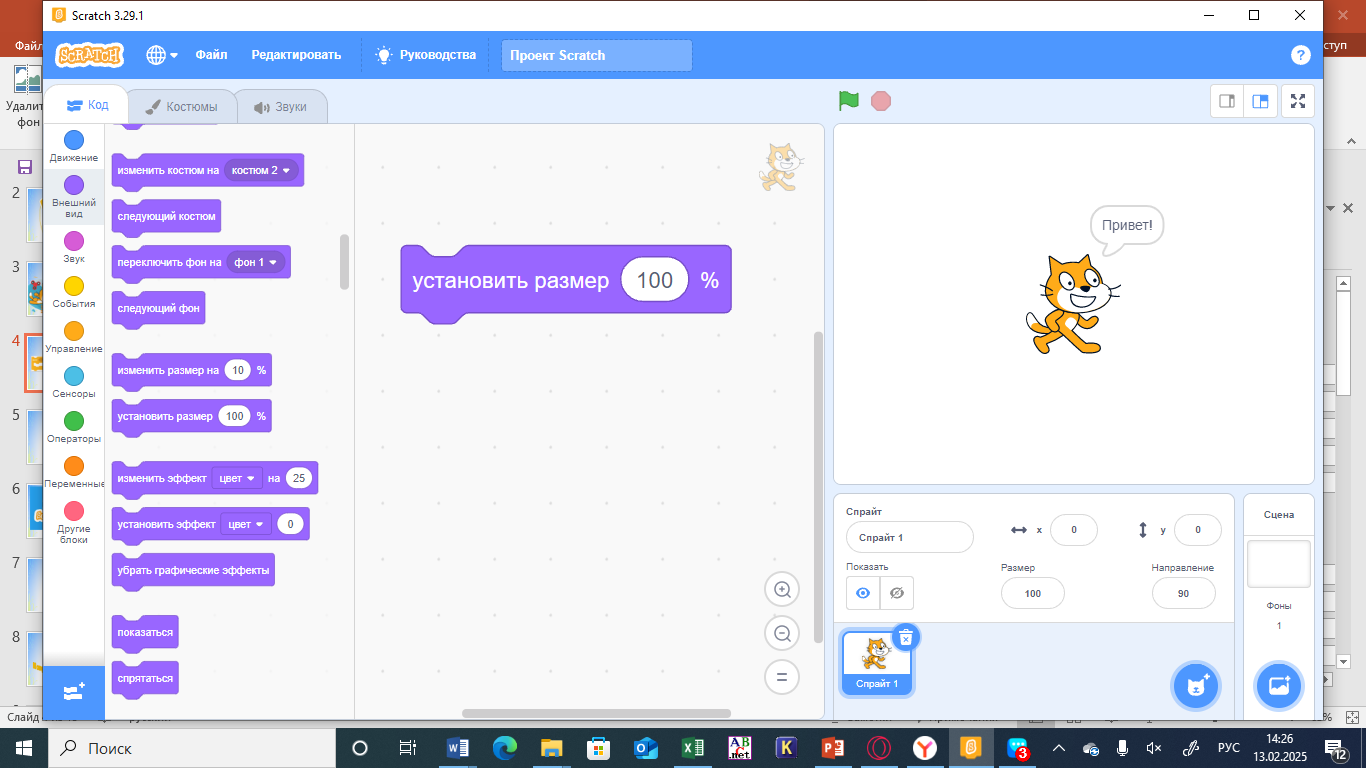 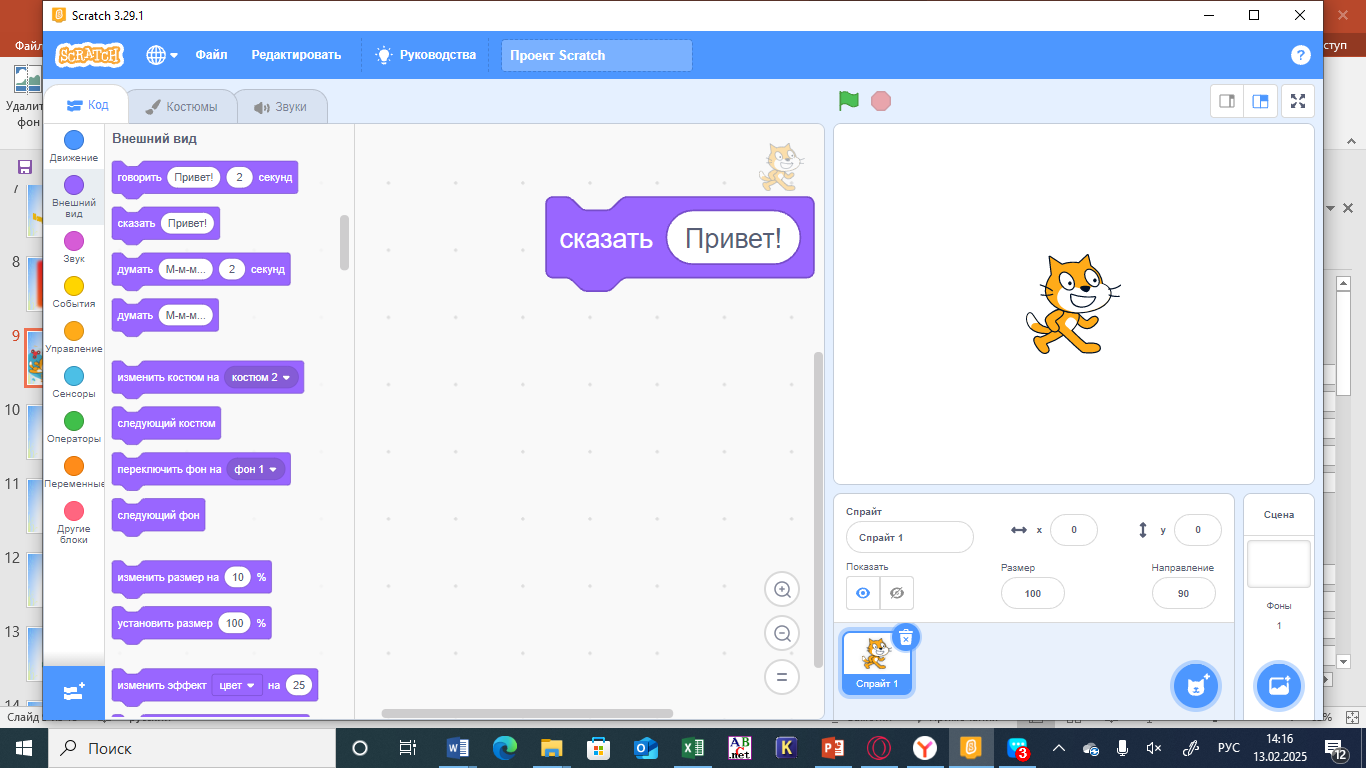 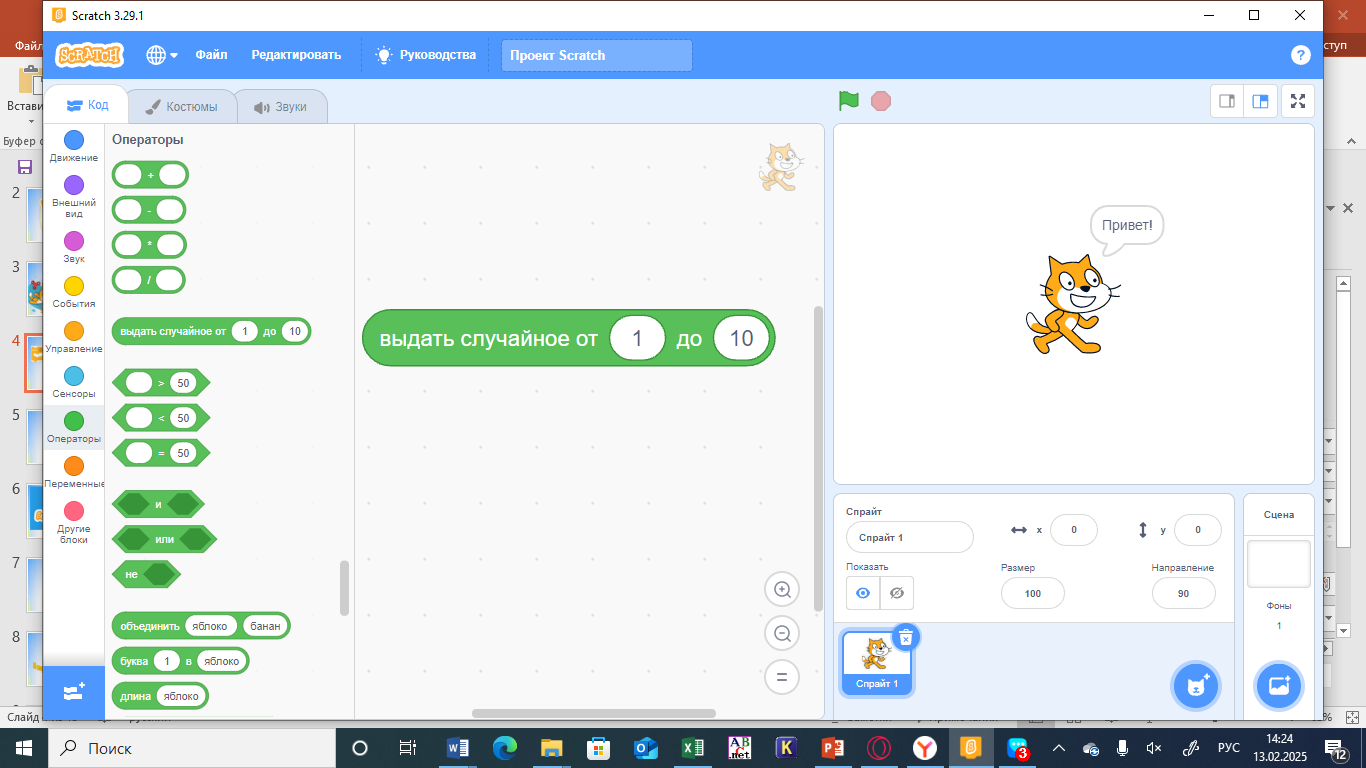 Какой блок позволяет перемещать спрайт?
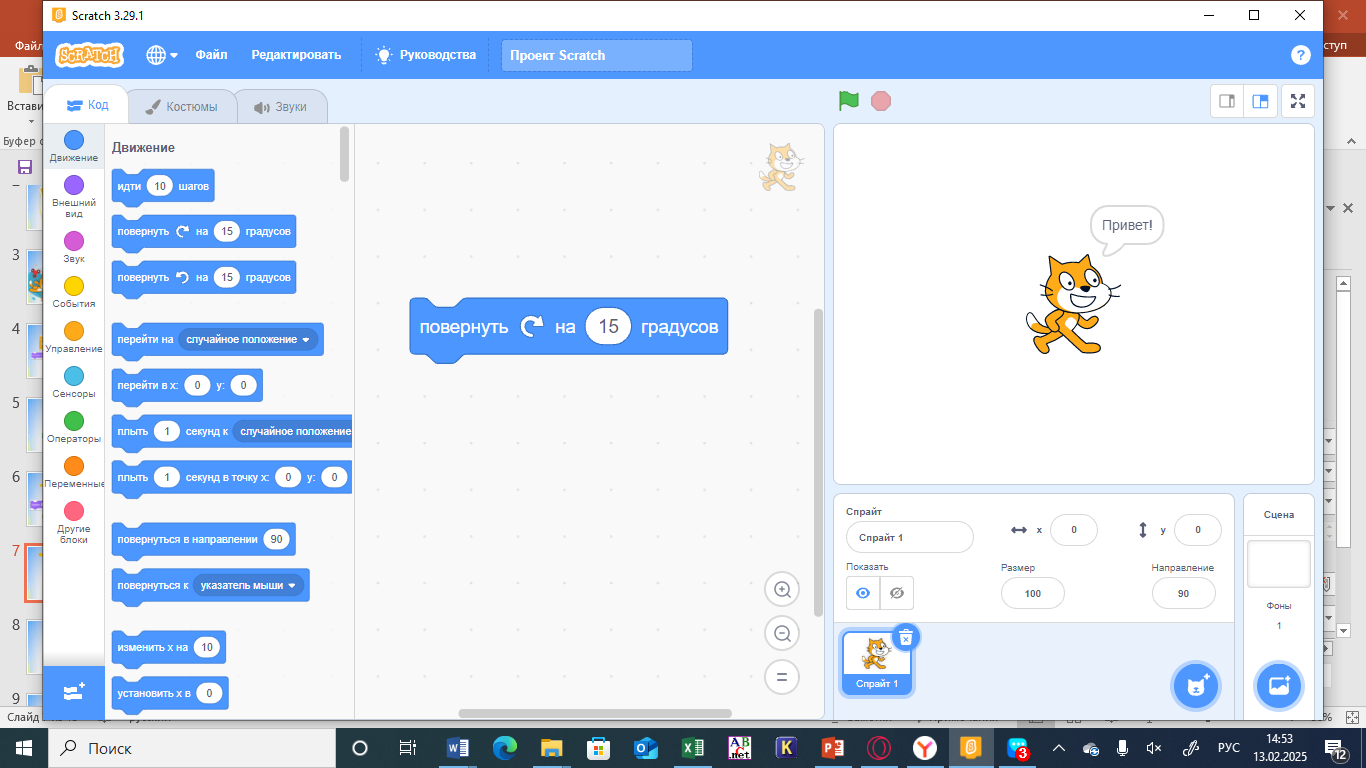 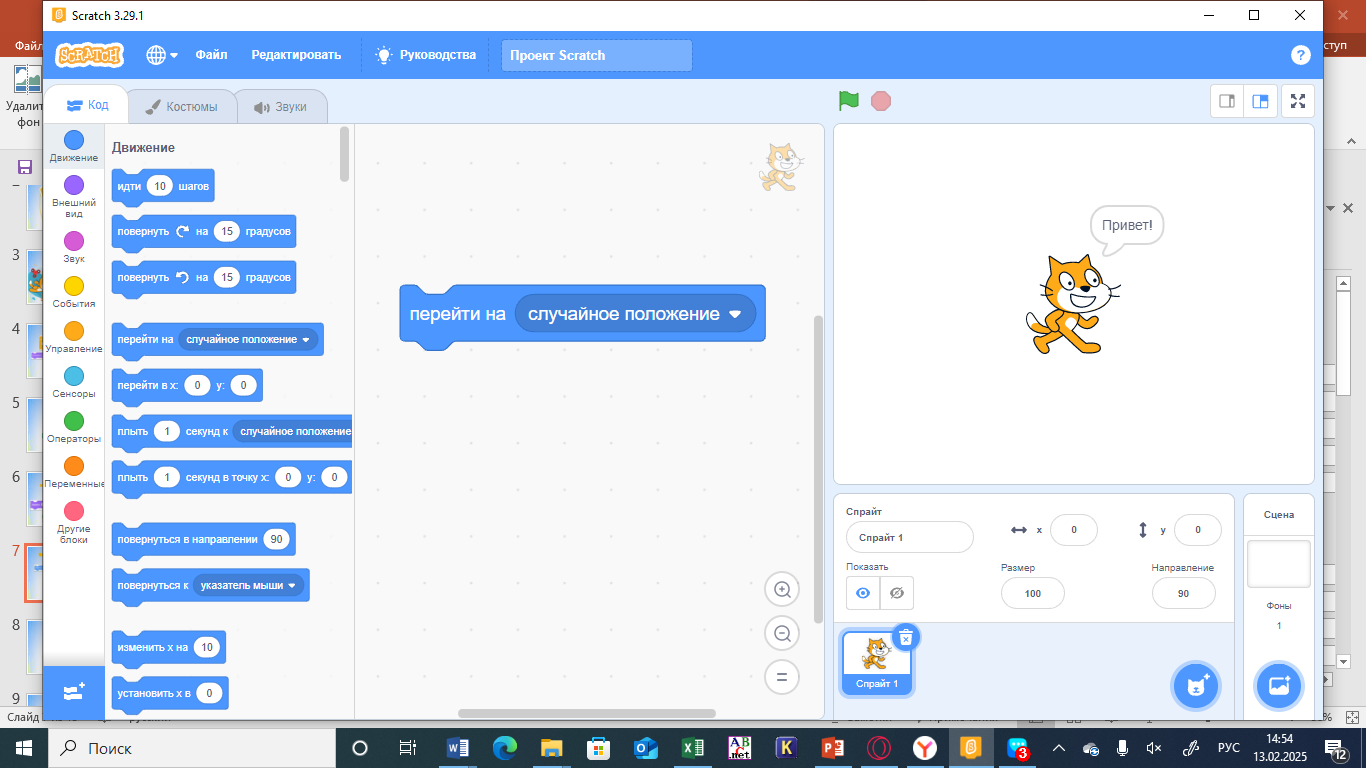 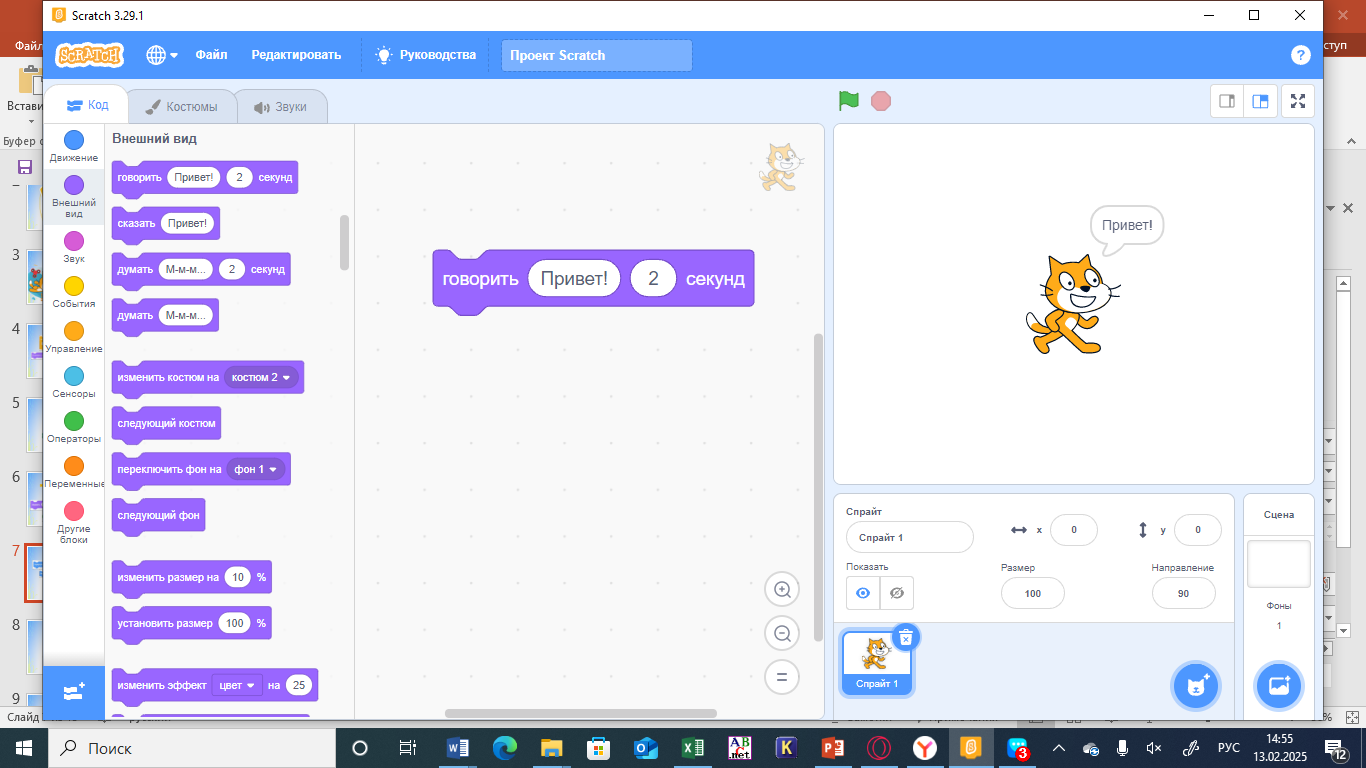 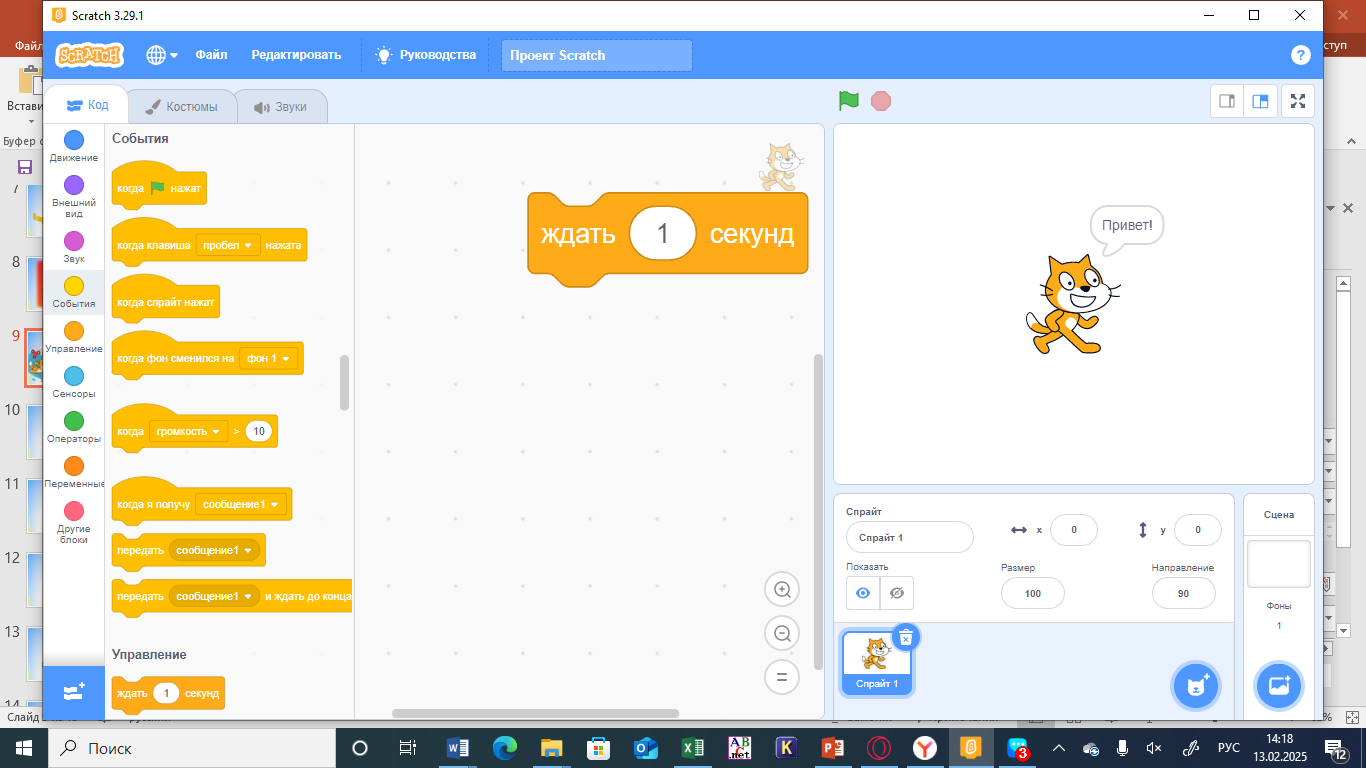 Какой блок используется для воспроизведения звука?
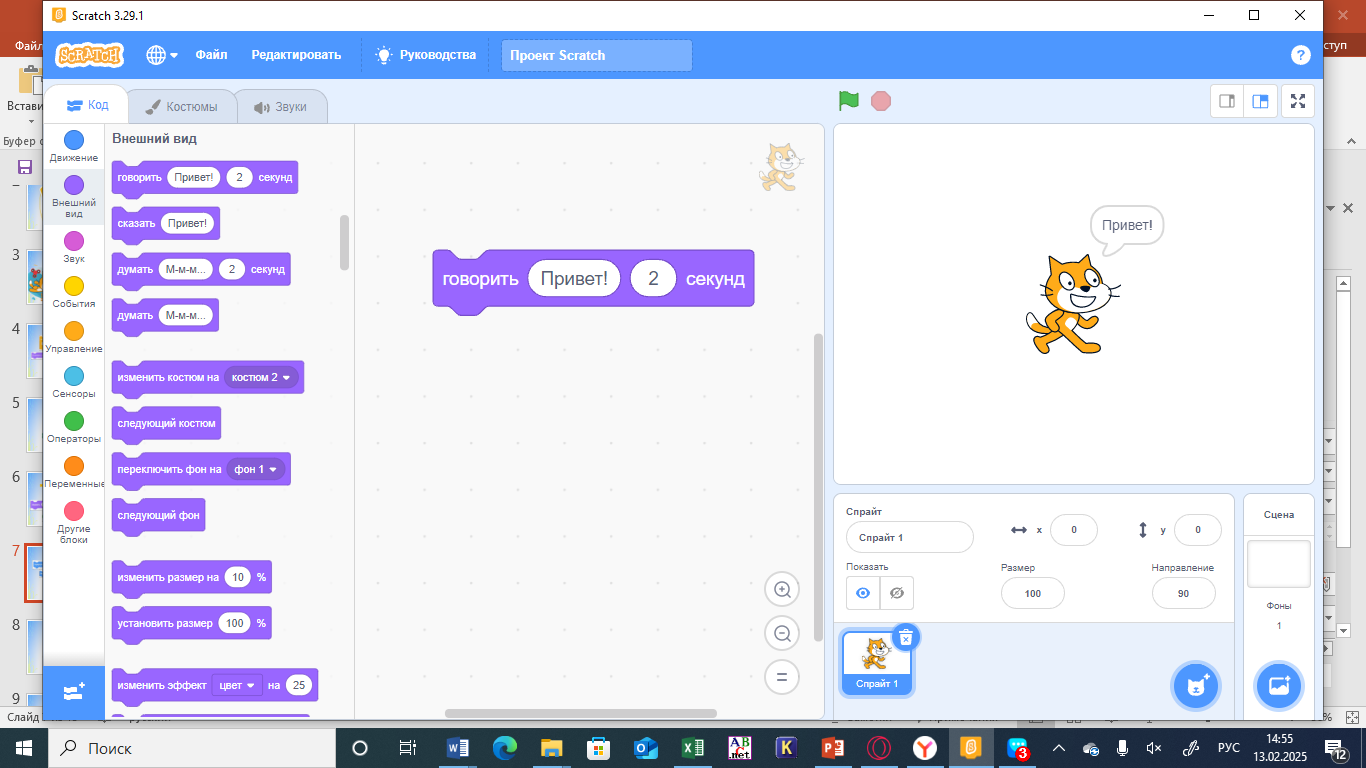 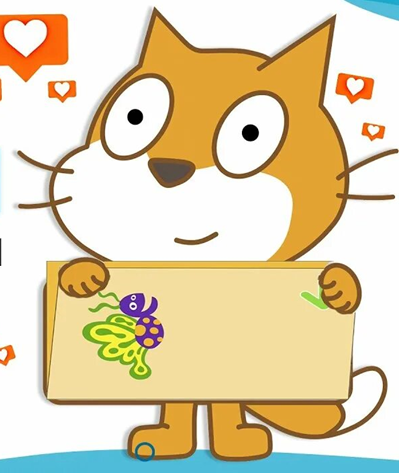 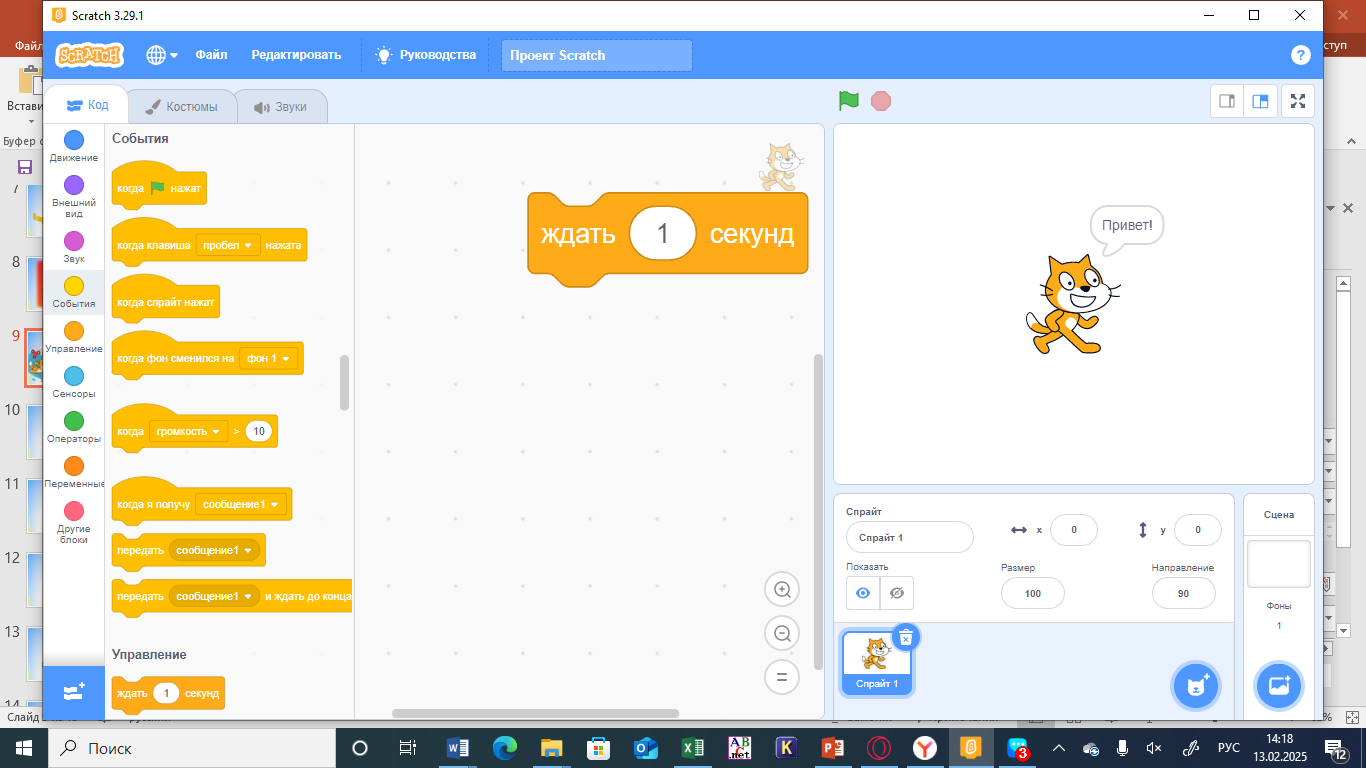 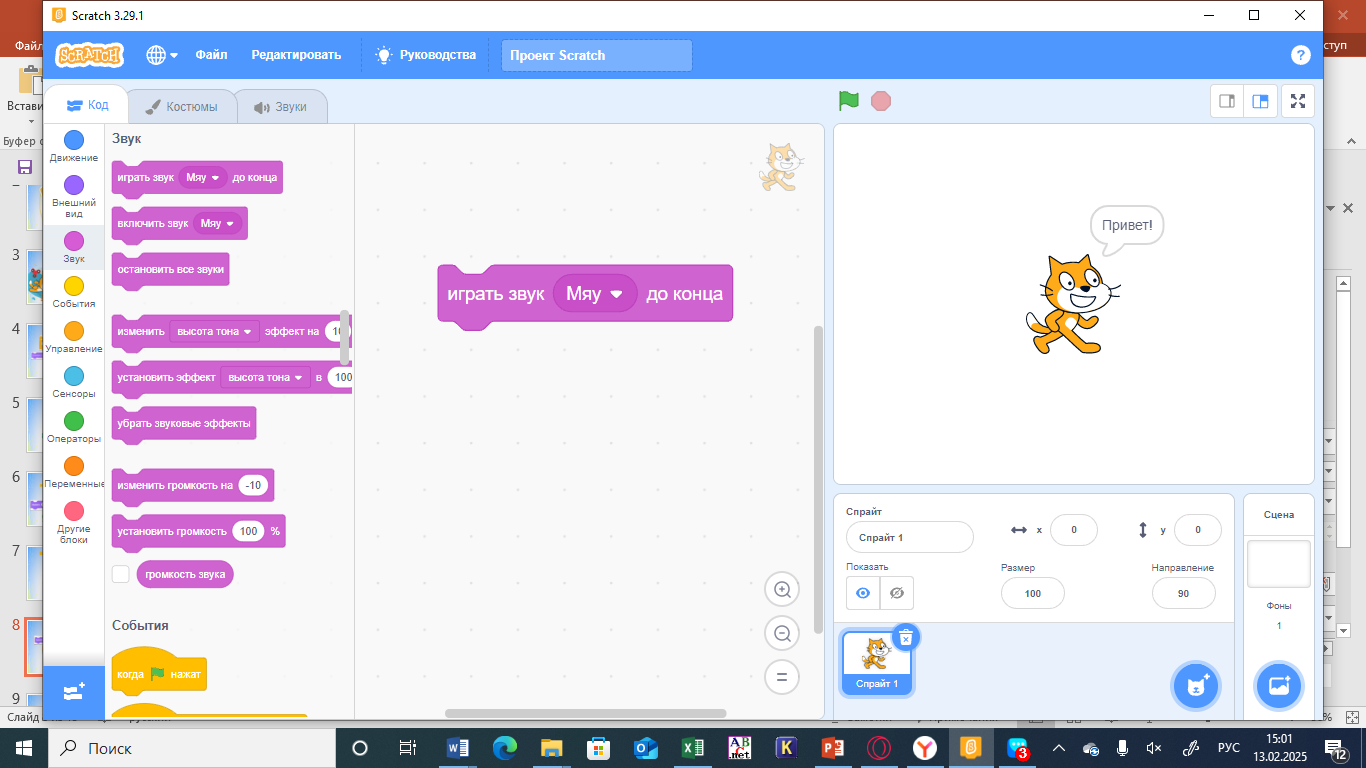 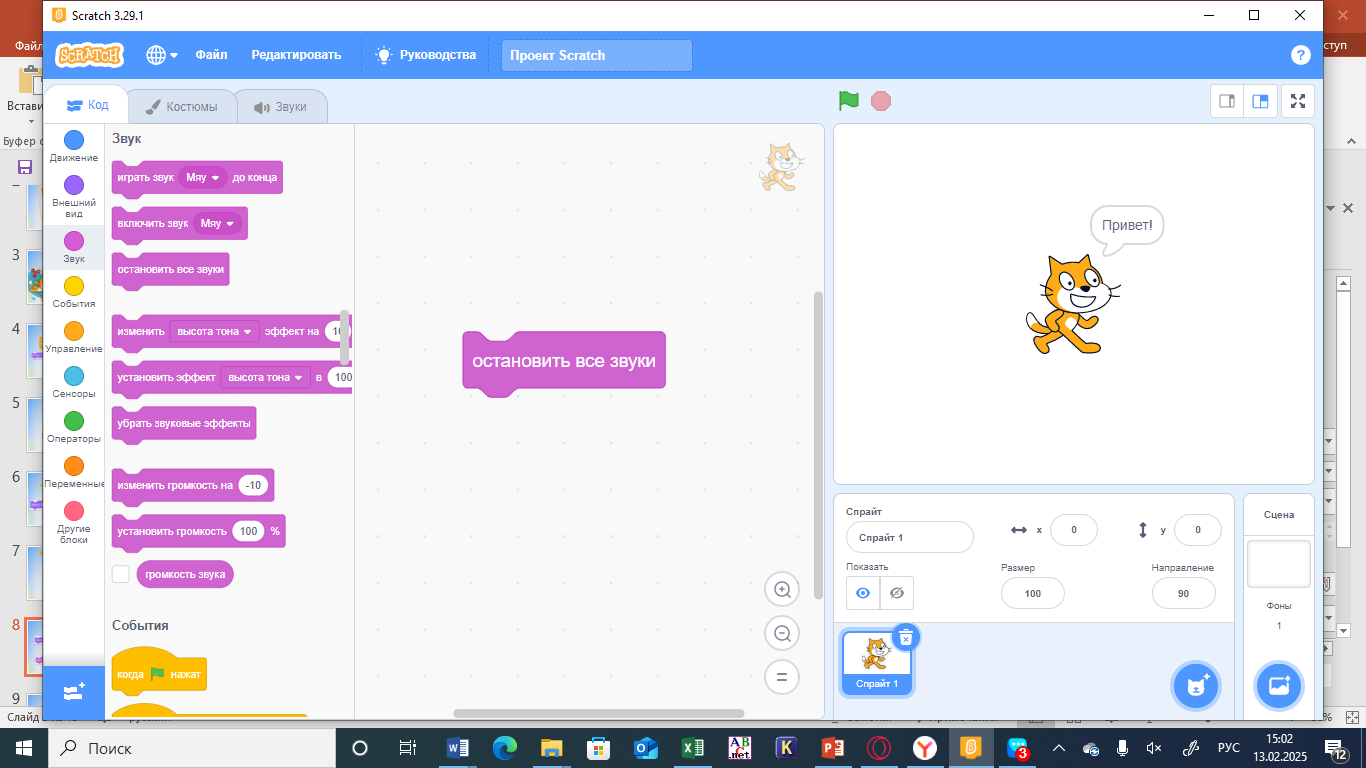 Какой блок позволяет изменить фон сцены?
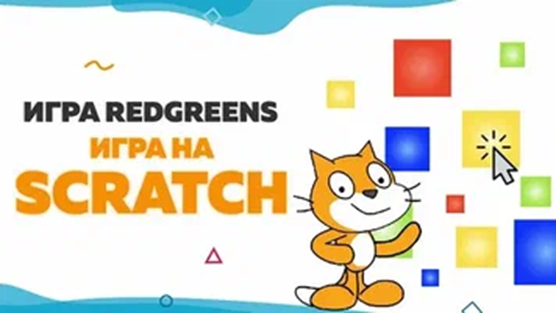 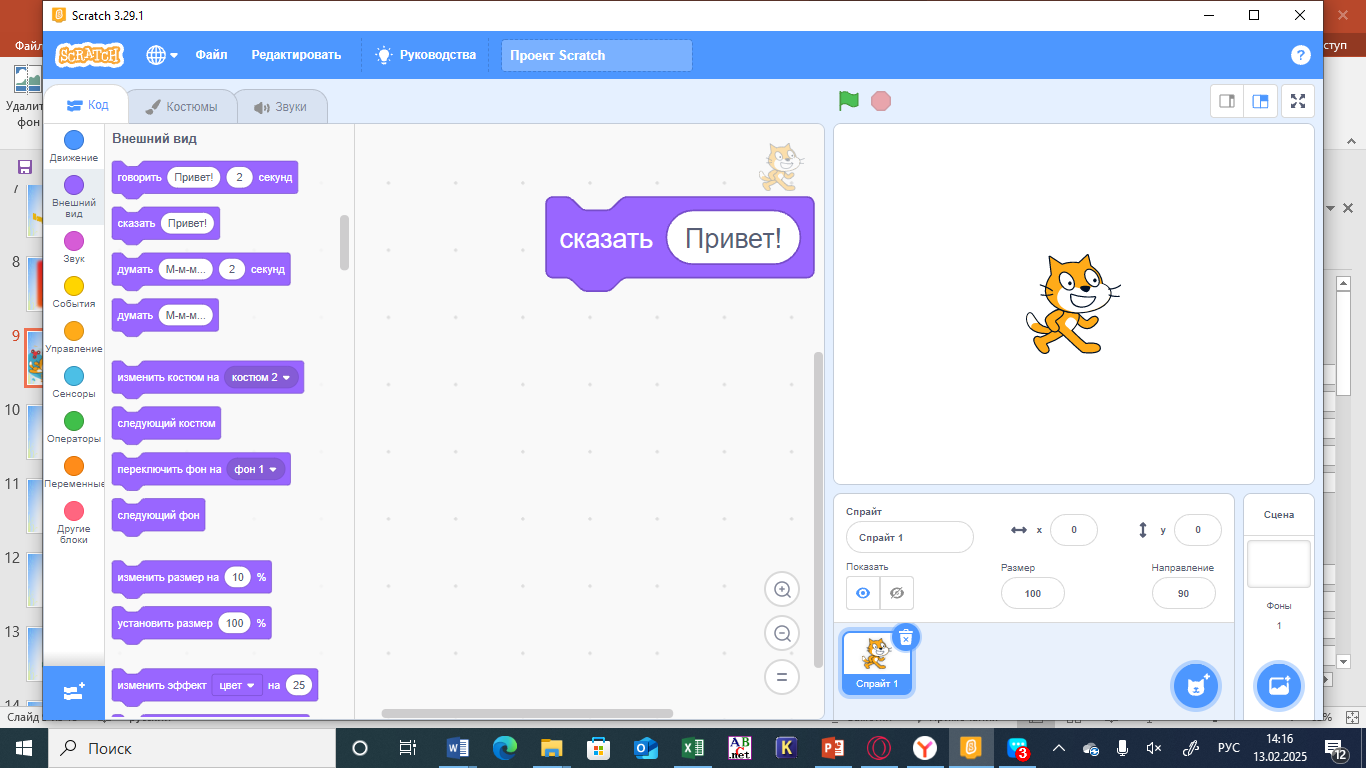 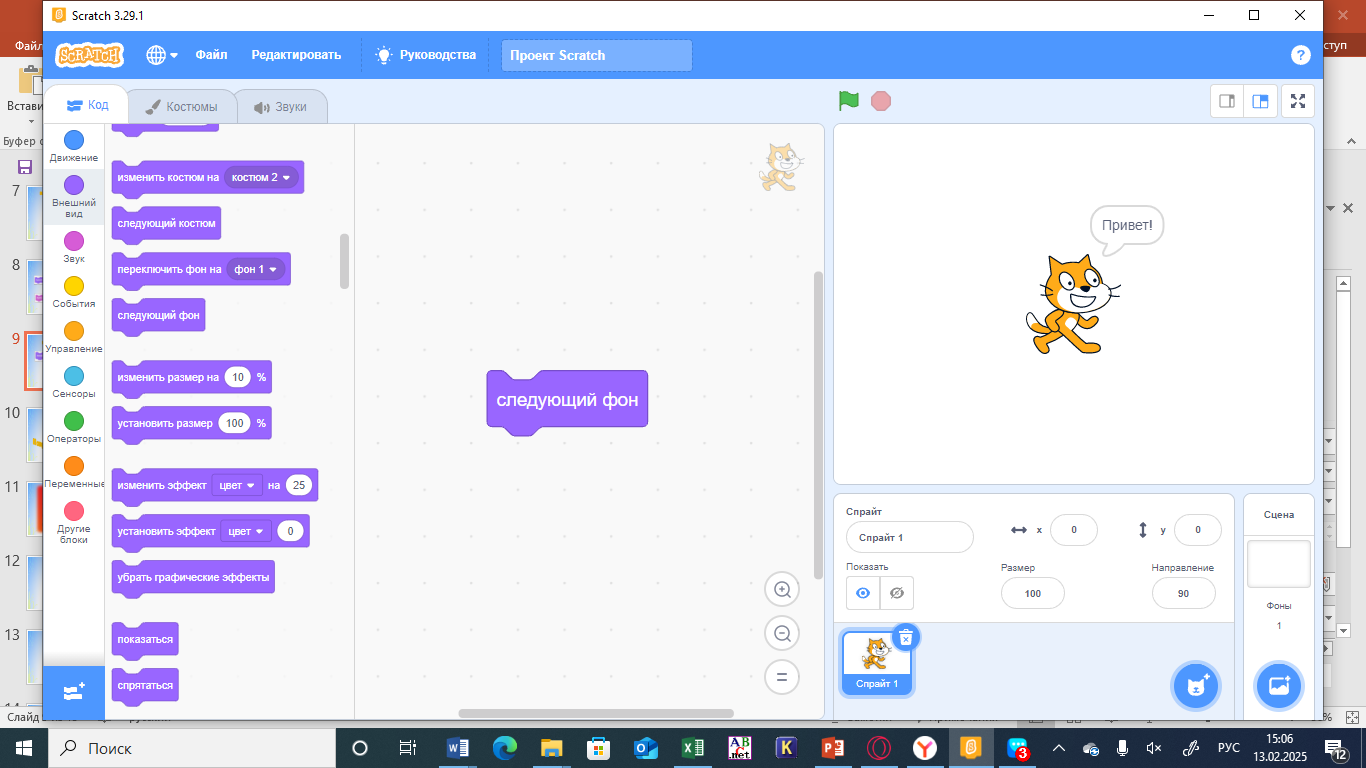 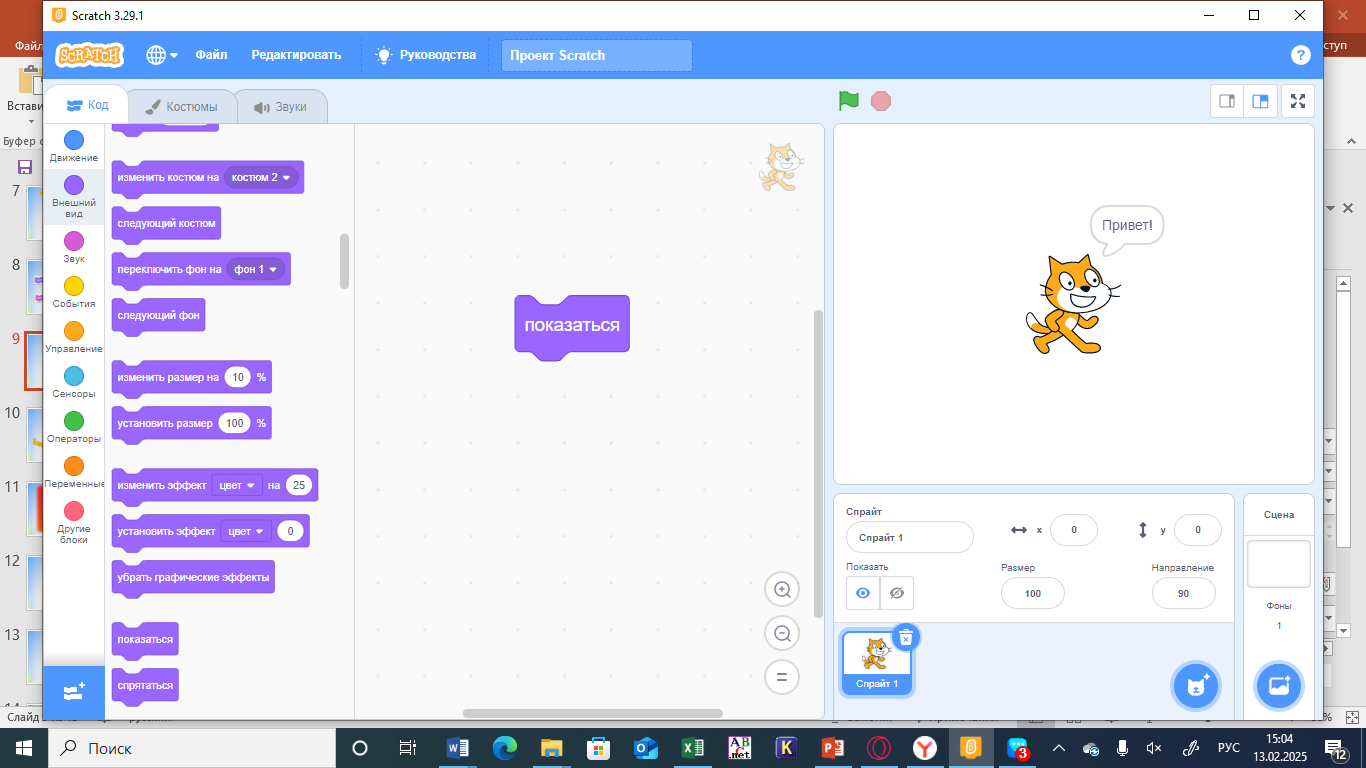 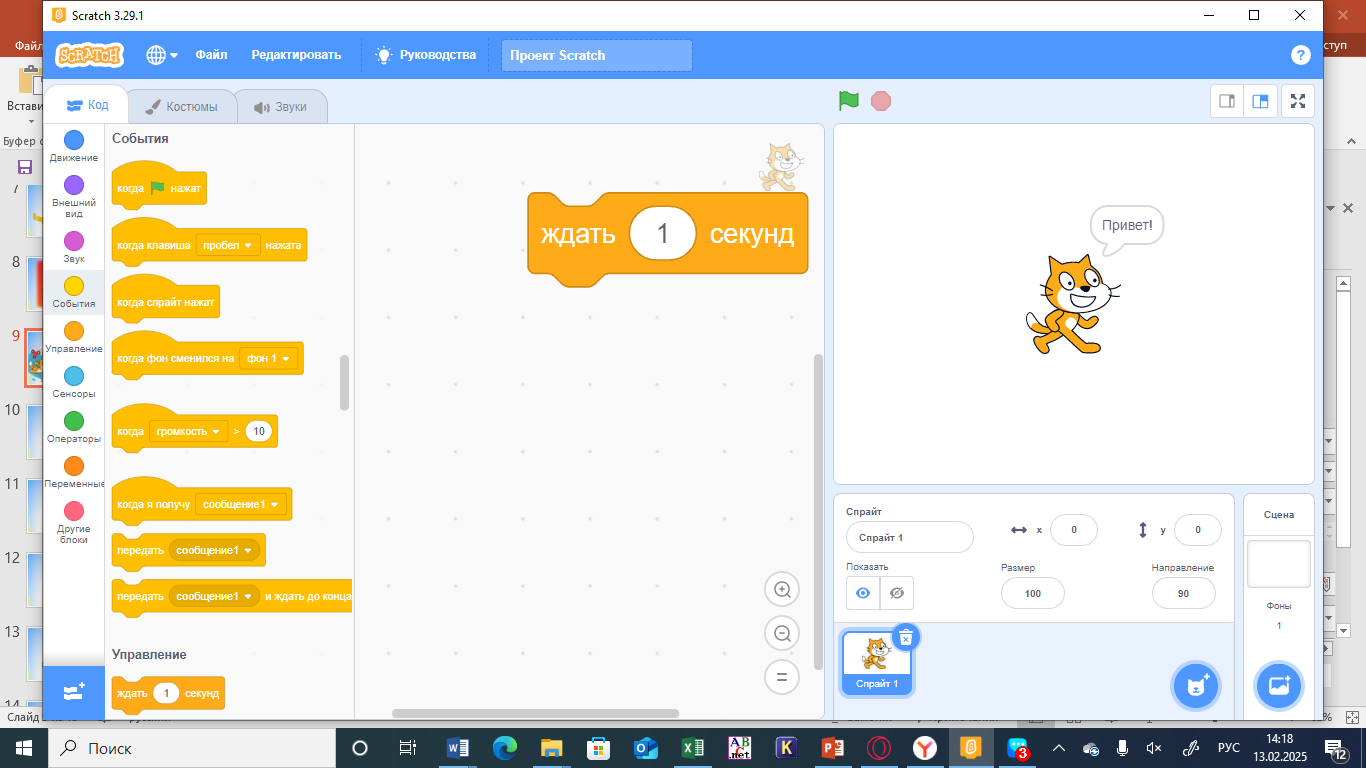 Какой блок используется для создания переменной?
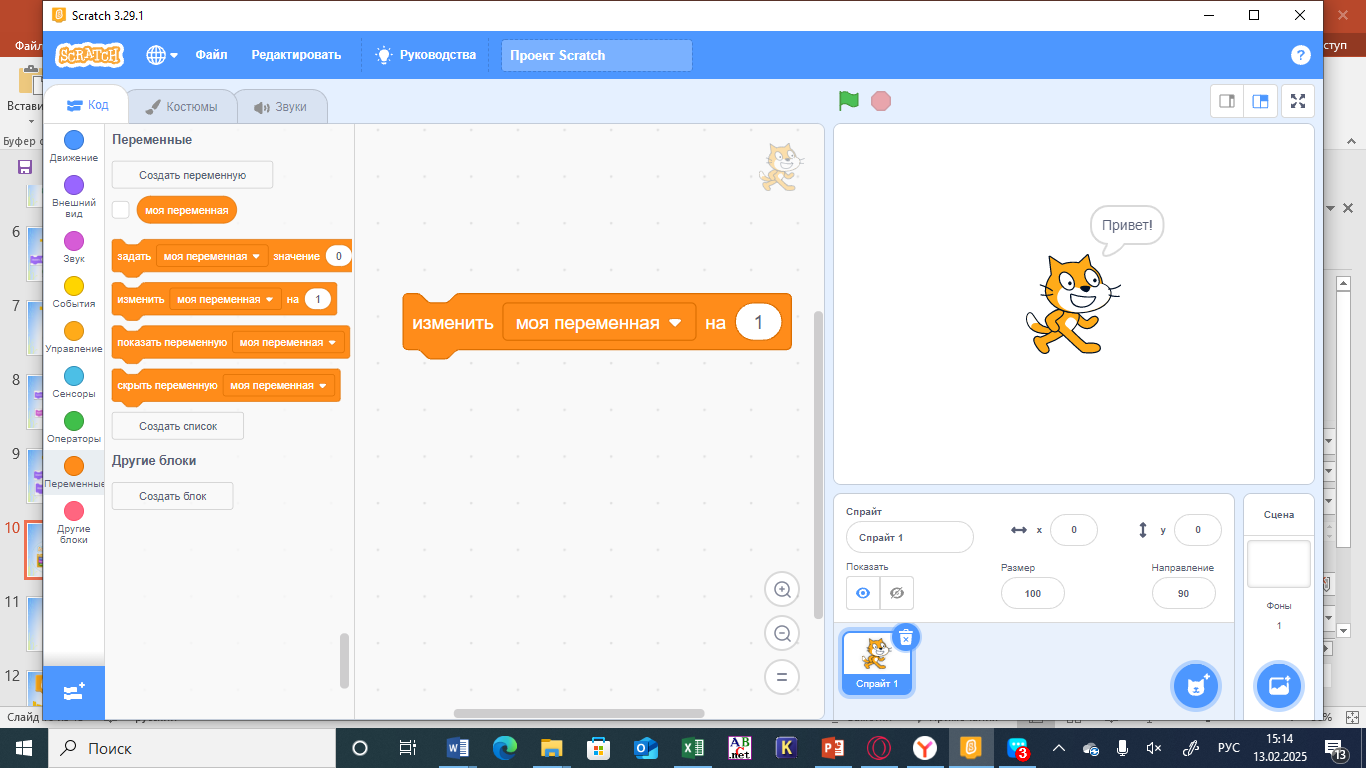 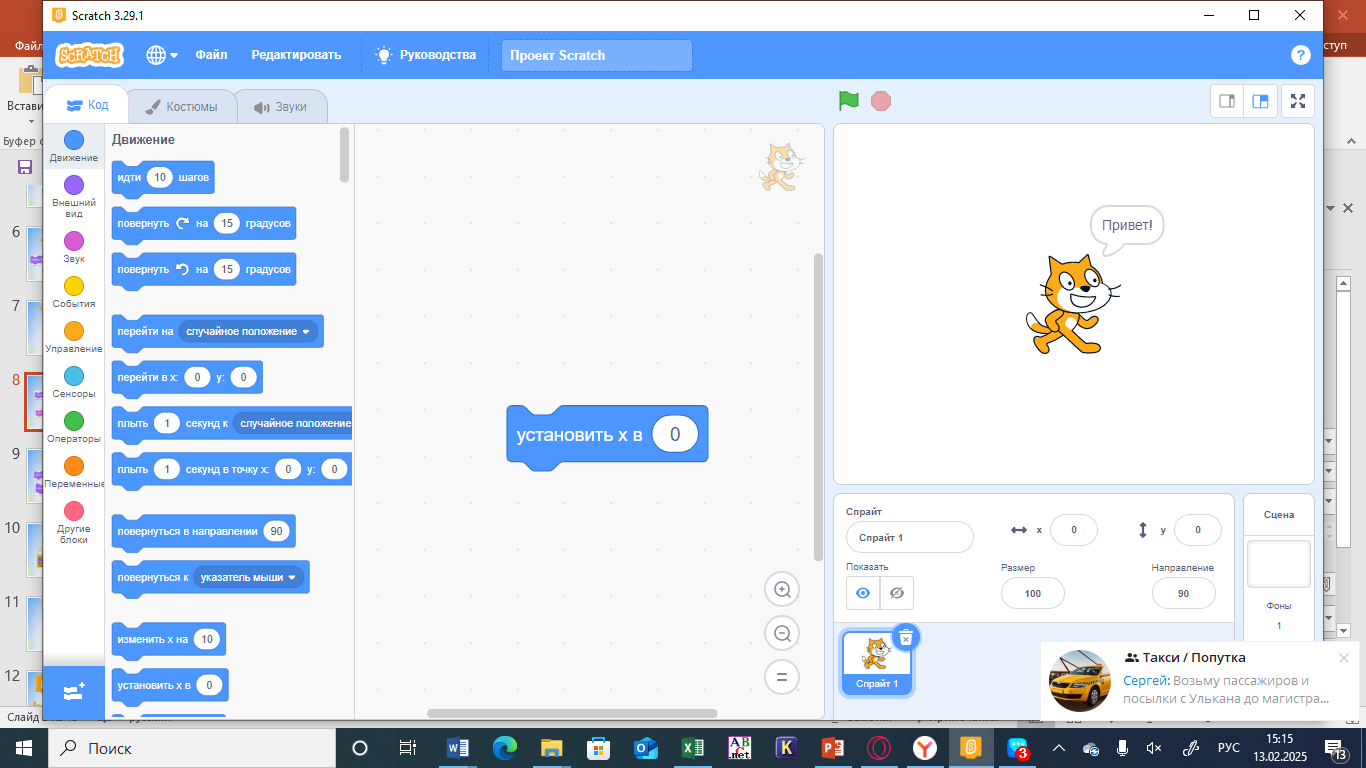 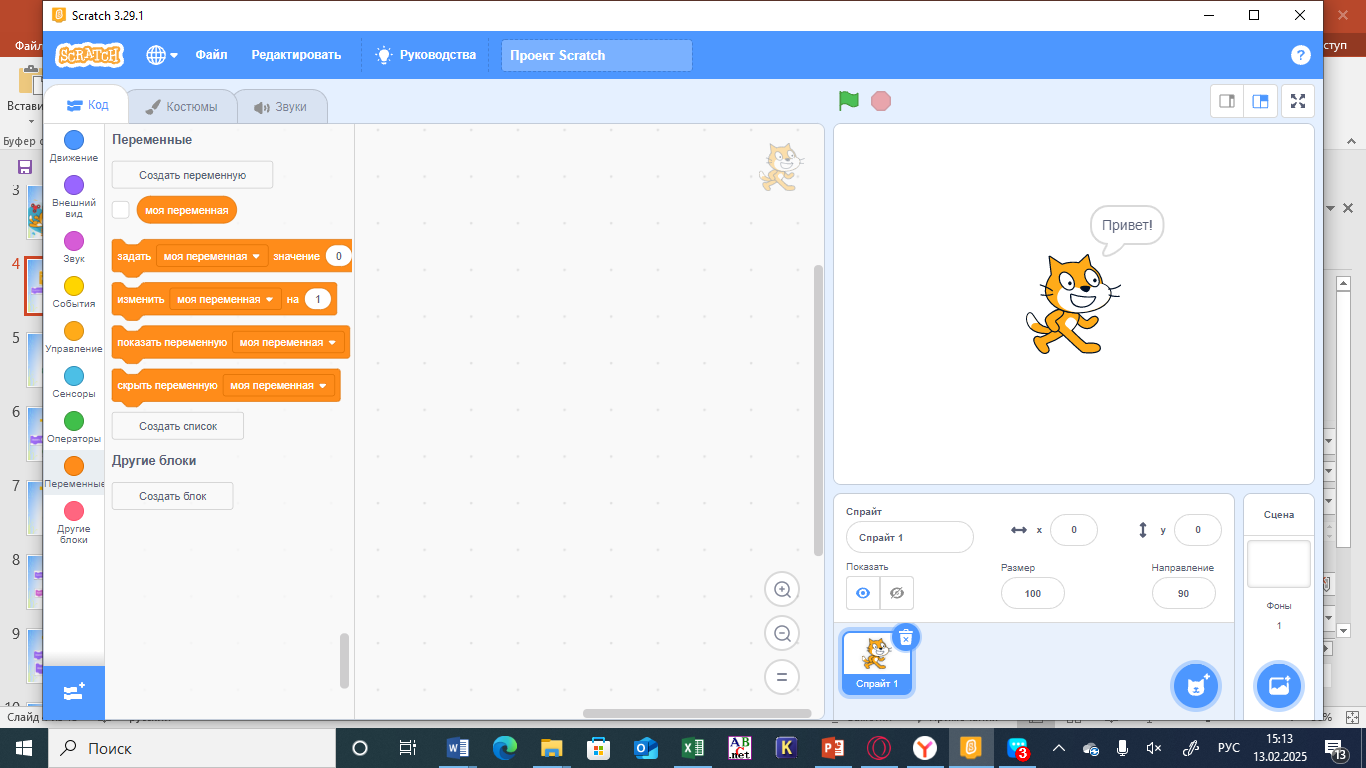 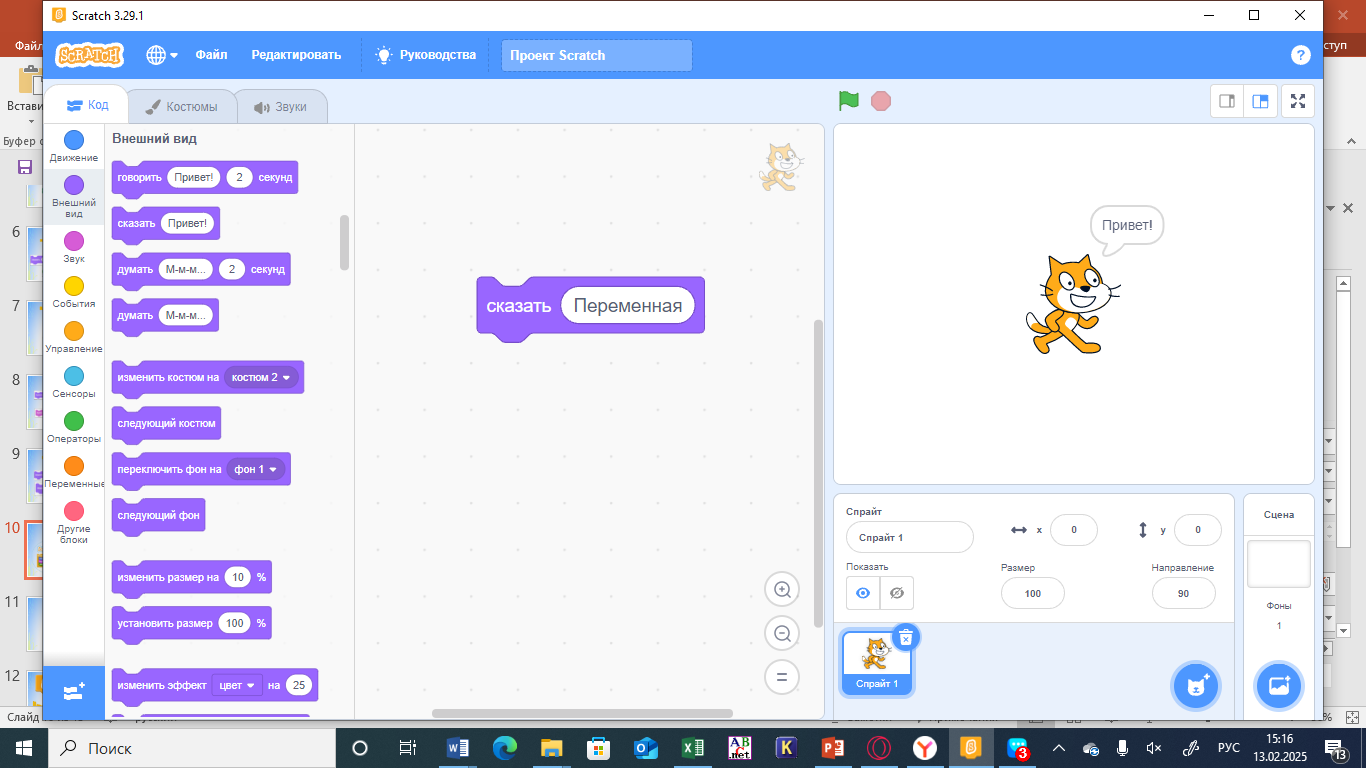 Какой блок используется для завершения программы?
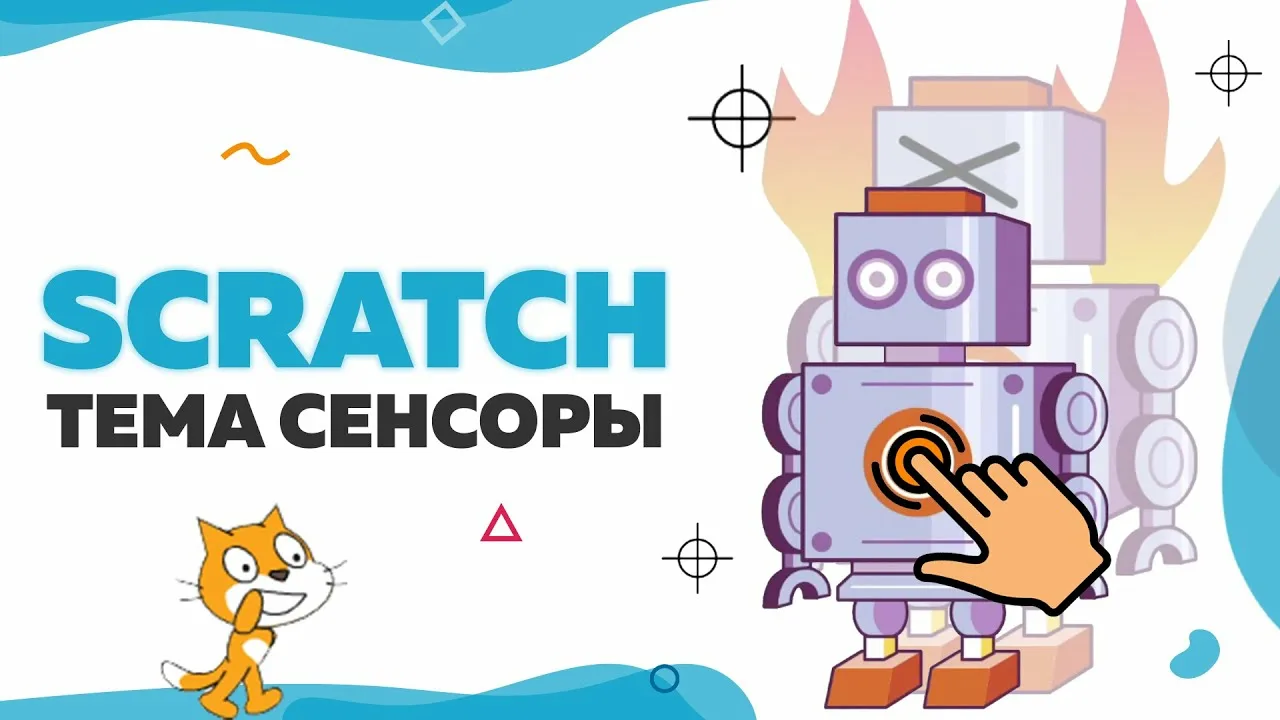 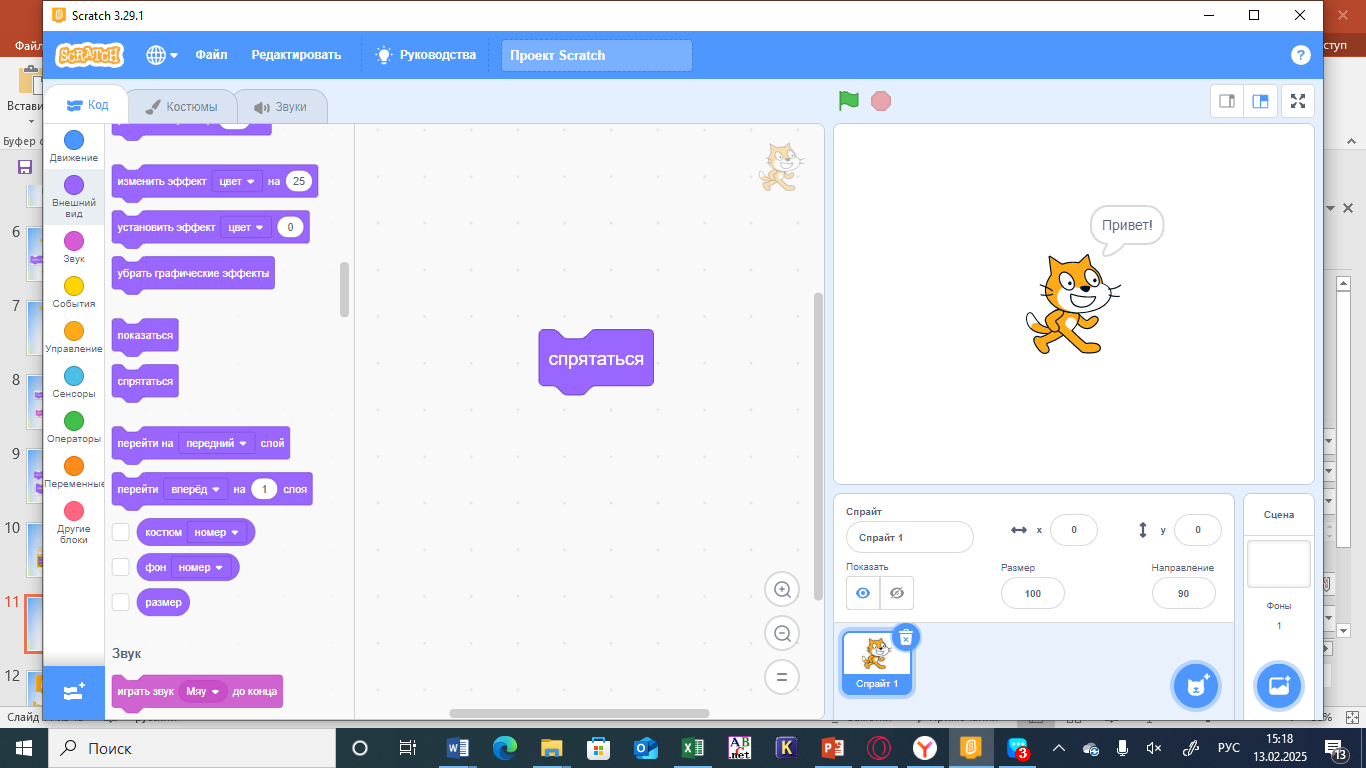 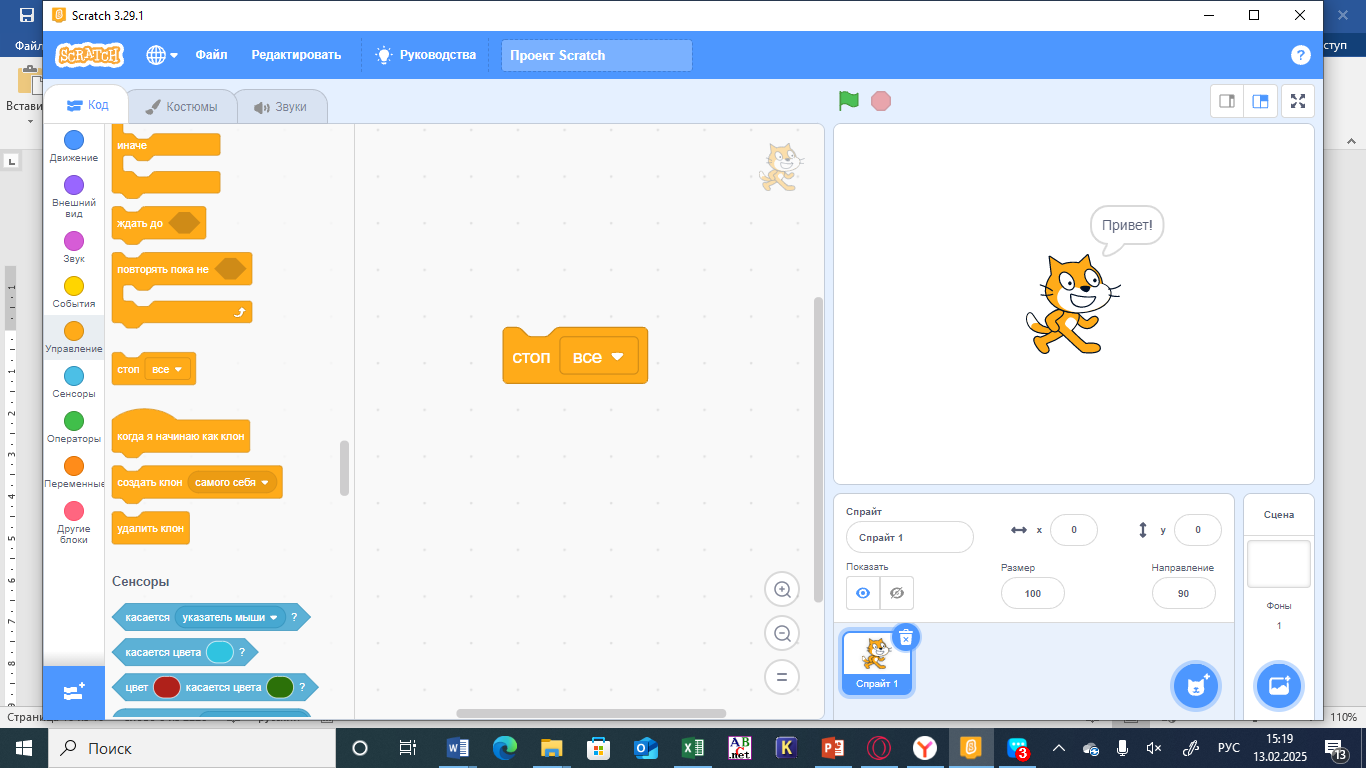 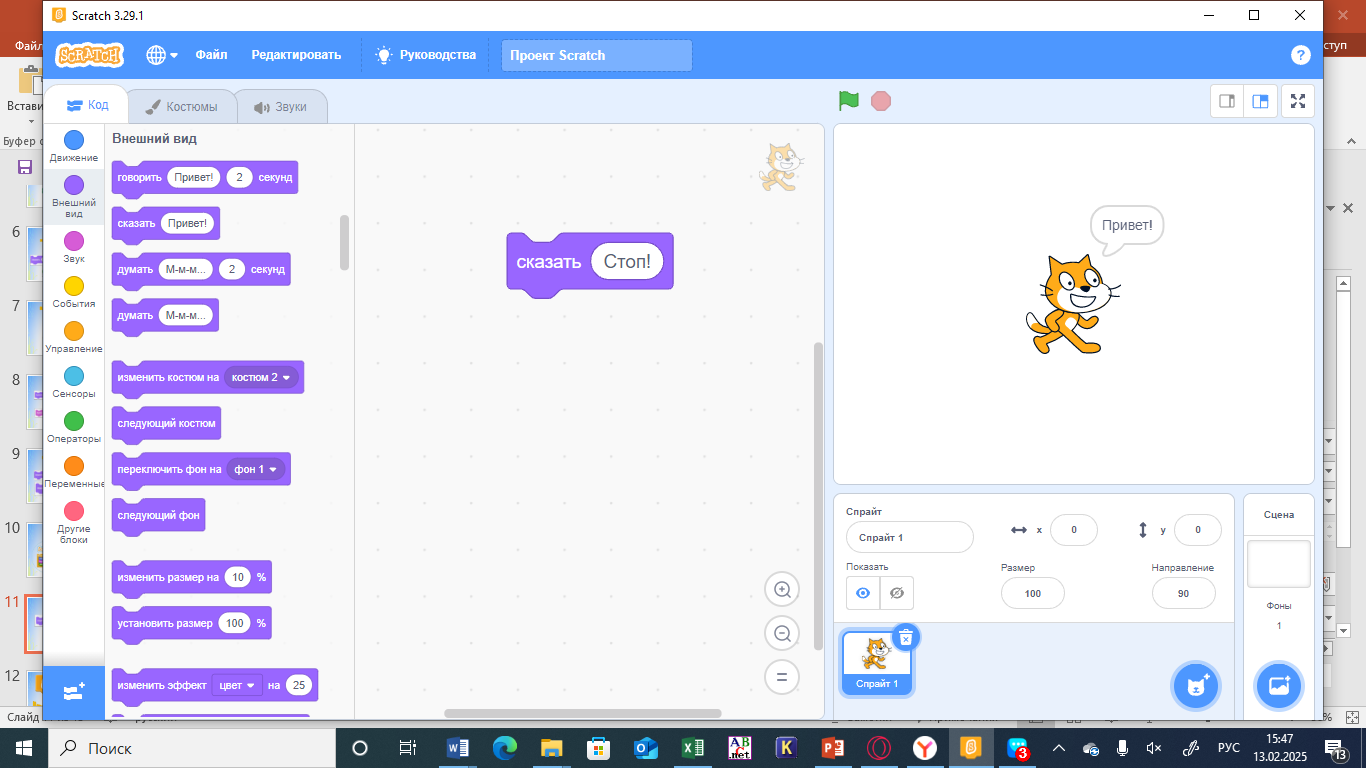 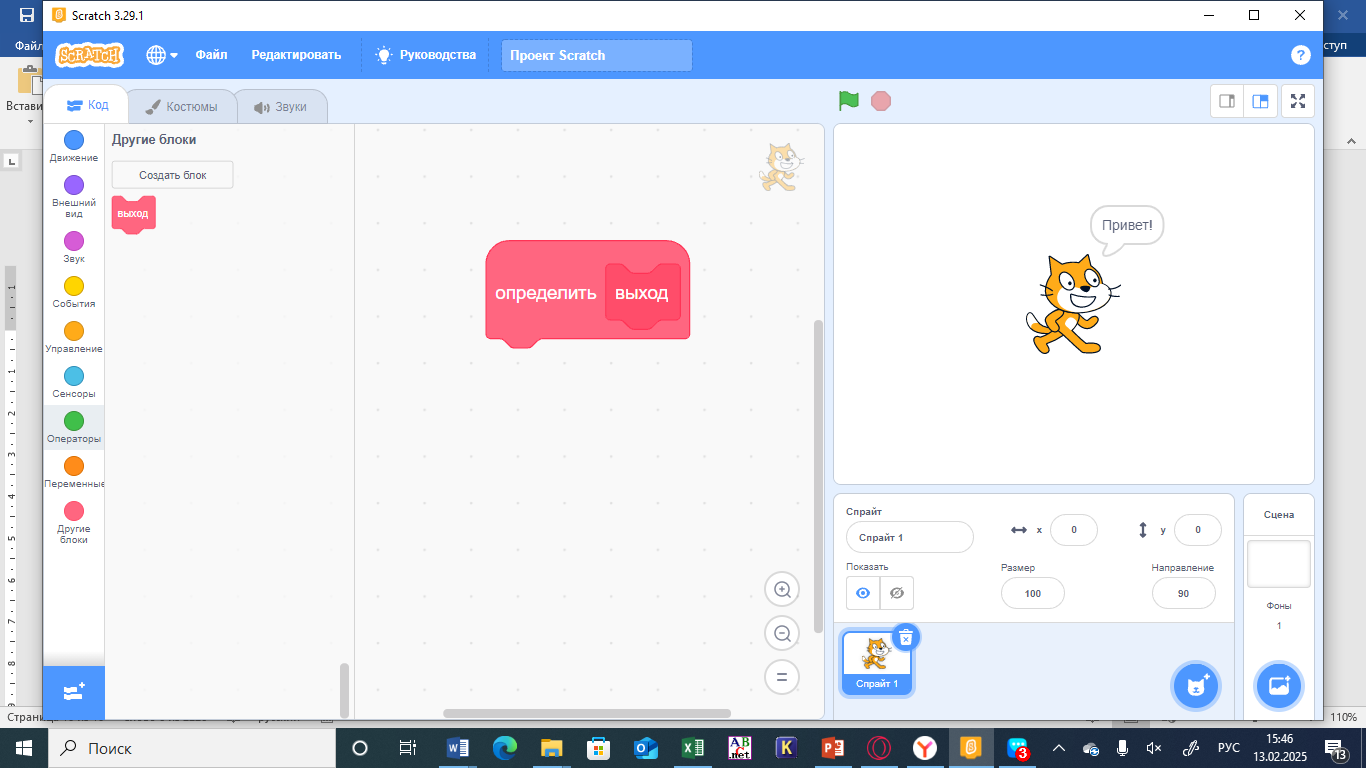 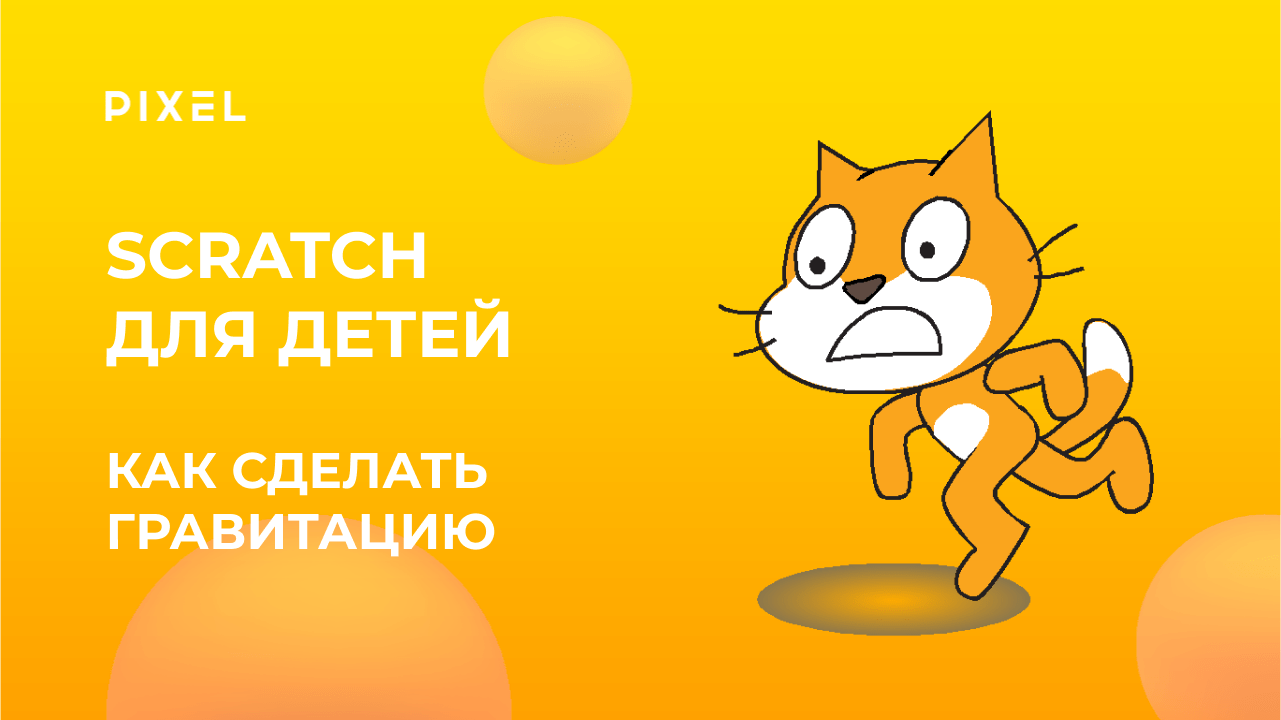 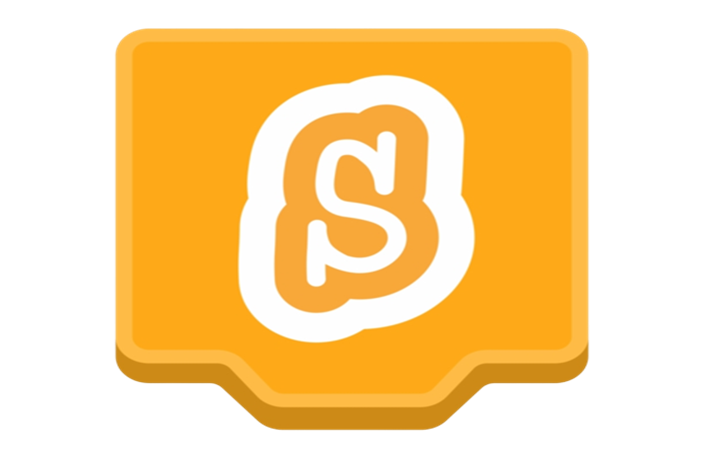 Увы. 
Попробуй ещё раз.
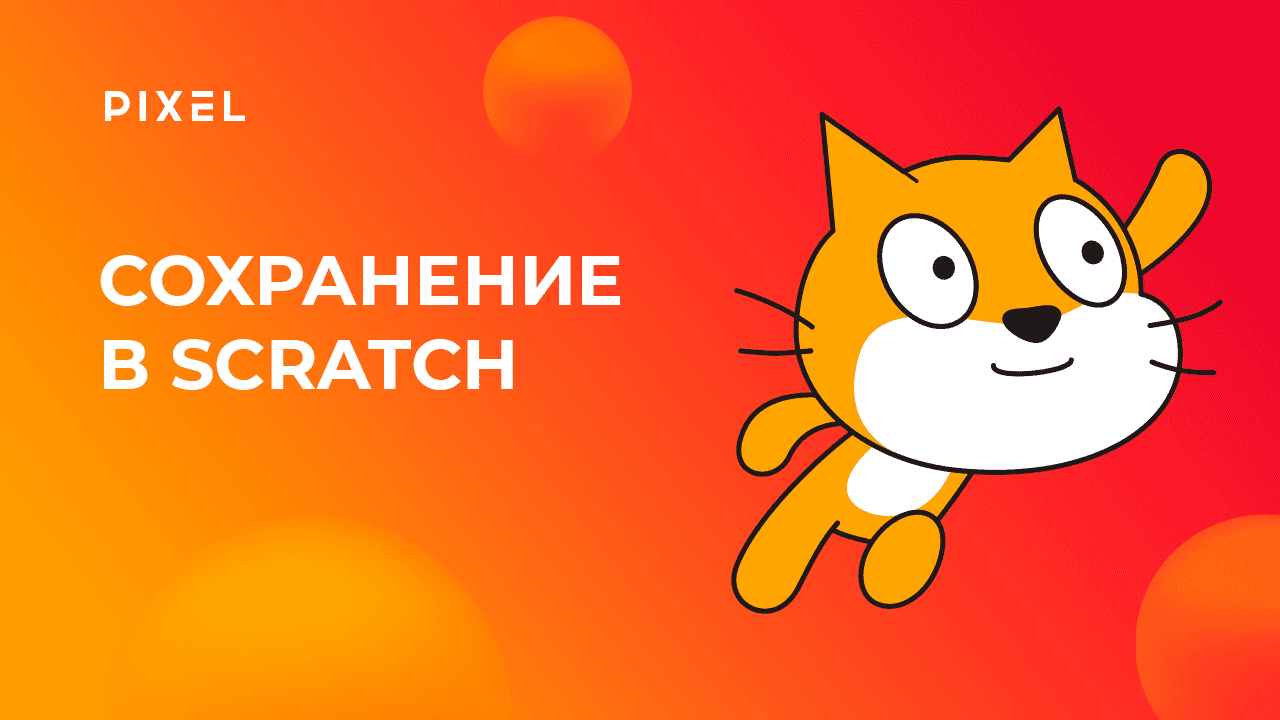 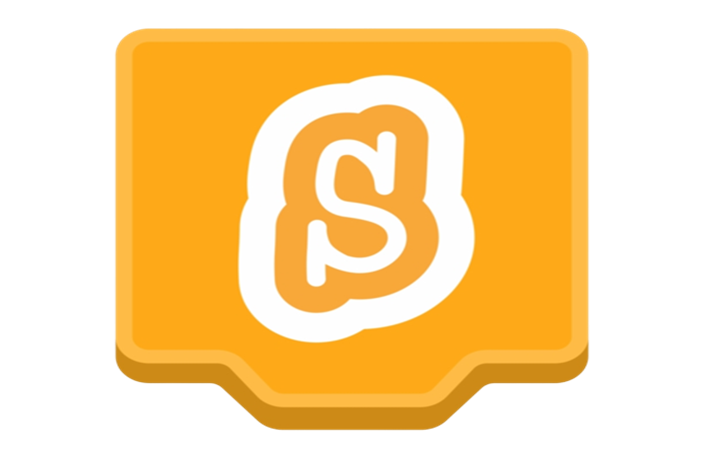 Молодец! 
К следующему заданию.